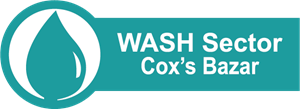 Evolvement of Fecal Sludge Management (FSM) at Rohingya Response, Cox’s Bazar
29th November, 2023
Presentation Outline
Overview of  Cox’s Bazar Rohingya Response – Jafar, WASH Sector 
Containment – Jafar, WASH Sector 
Collection and Transportation – Mejbah, IFRC
Treatment and Reuse/Disposal – Niloy, Oxfam 
Effluent Quality Monitoring – Jafar, WASH Sector 
Innovation and Learning – Niloy, Oxfam
WASH Sector Resources Doc’s on FSM – Niloy, Oxfam
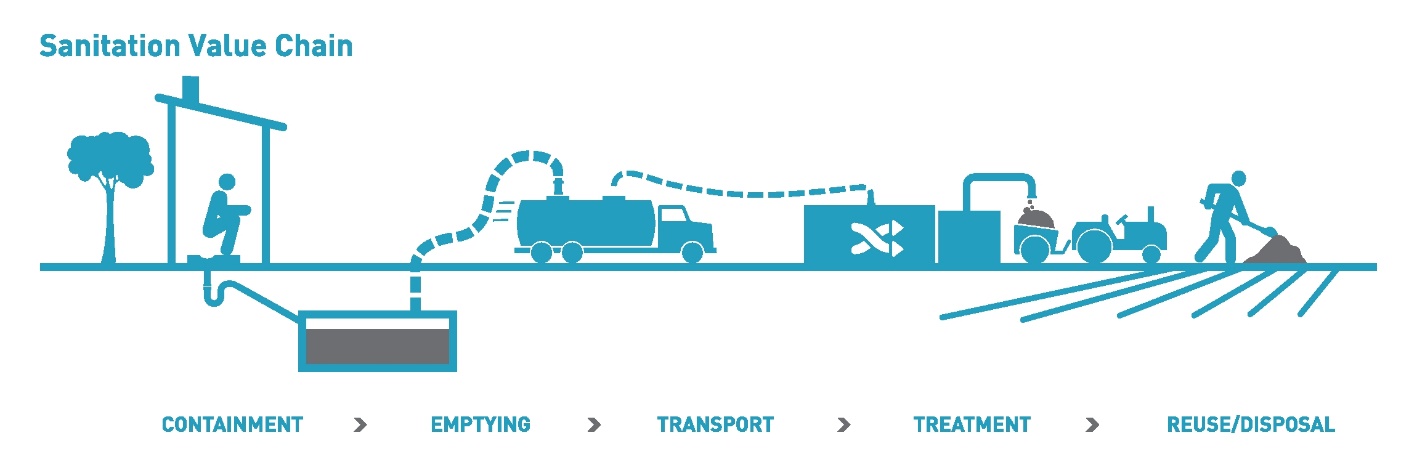 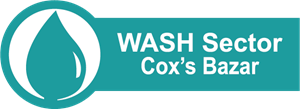 Overview of Cox’s Bazar Rohingya Response 
Containment
Jafar Ikbal
WASH Engineer
WASH Sector, Bangladesh
jafar.ikbal@brac.net
Overview of  Cox’s Bazar Rohingya Response
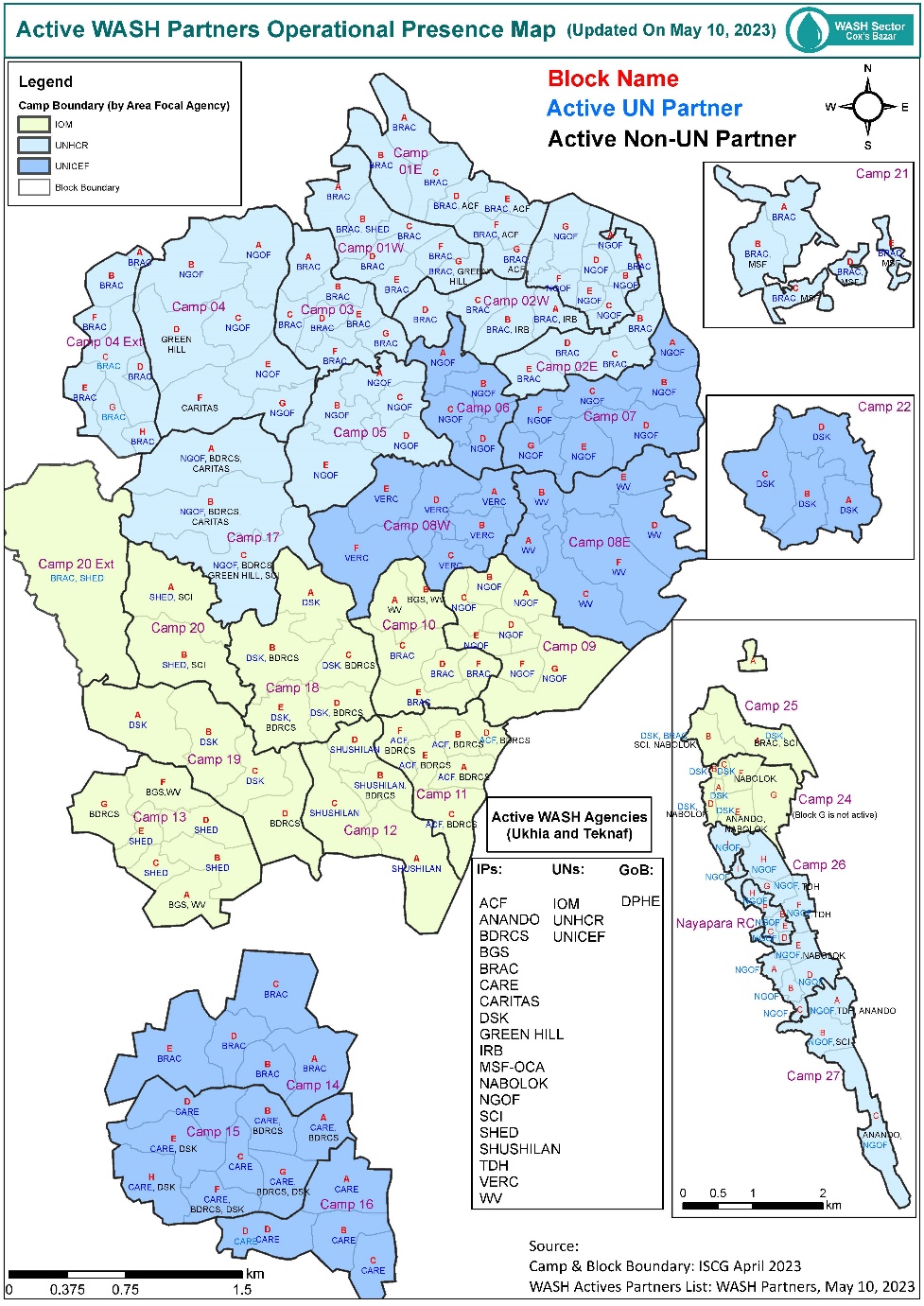 August, 2017 – 0.76 M Rohingya community have arrived at Cox’s Bazar
Currently 0.97M population within 33 Camps
3 UN, 20 INGO and NGO are working
Tropical climate (monsoon season – May to September)
Hilly terrain
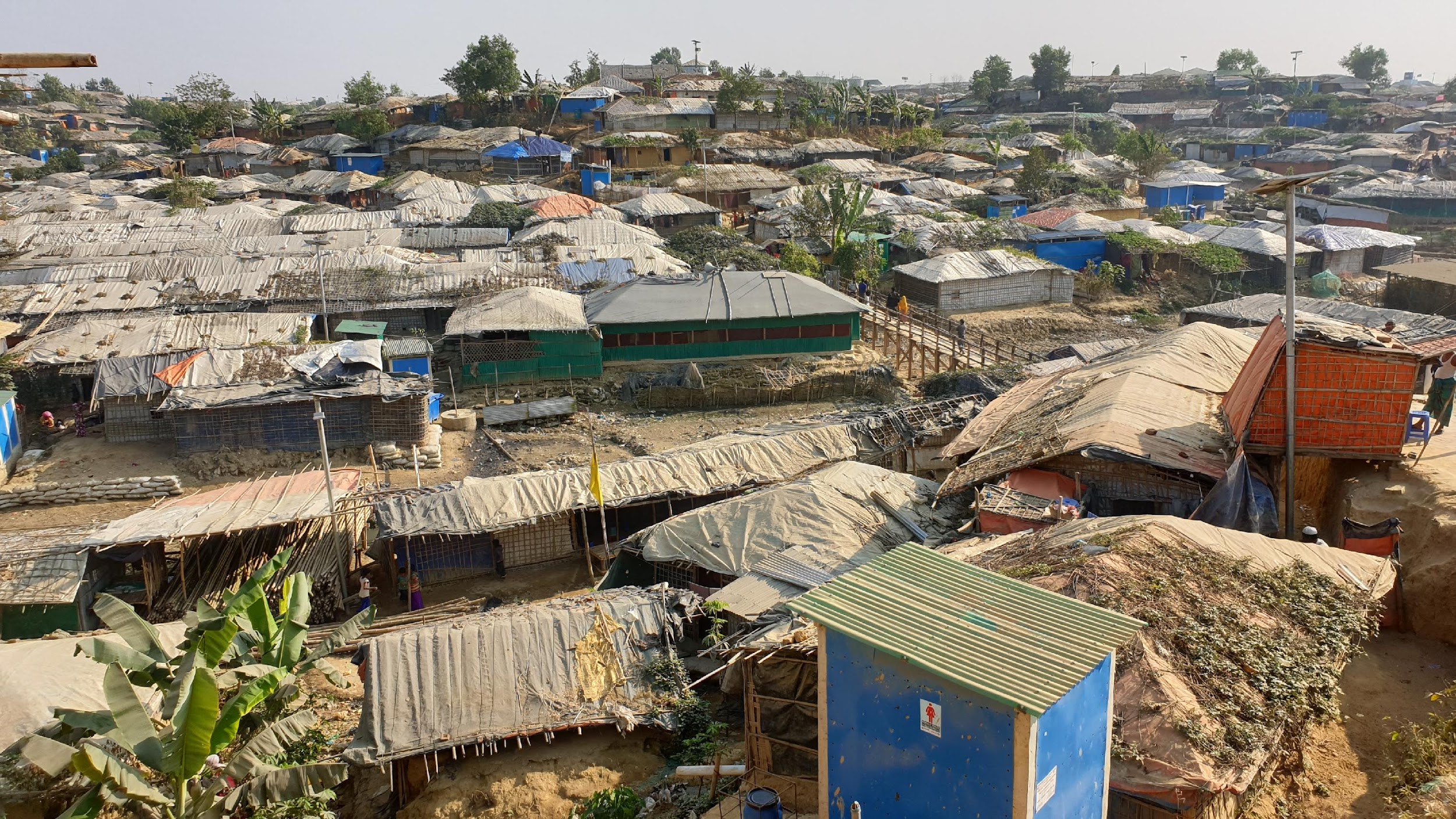 Coordination 
Sanitation TWiG Formation (2017 to 2019) 
Ad Hoc Group on Sanitation (2020 to 2022)
Technical Consultation Group Formation 
      (2023)
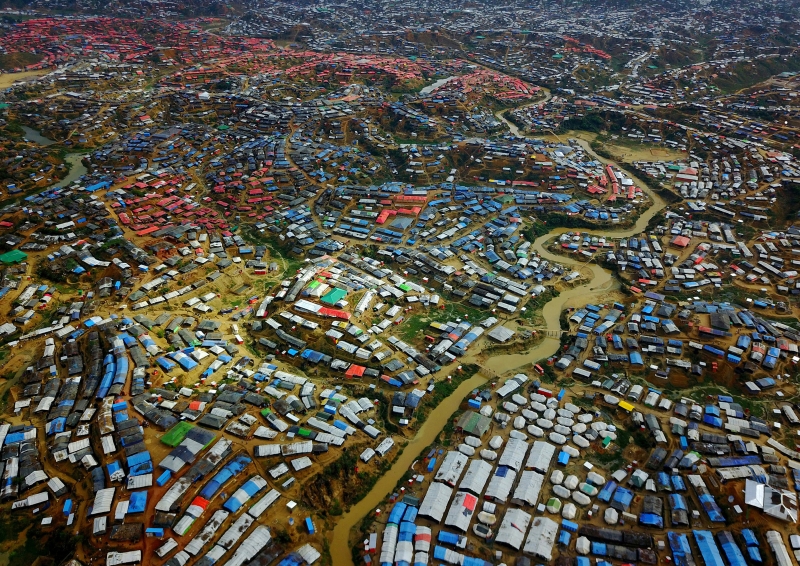 Containment
Emergency
In 2017 , the first priority:
Emergency Latrines Construction – dia 0.75m to 0.9m and depth 1m to 1.5m
Super Structure – bamboo and tarpaulin 
Ensure Initial access to latrine
Reduce Open Deification
Tap Stand
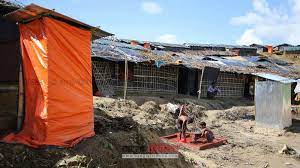 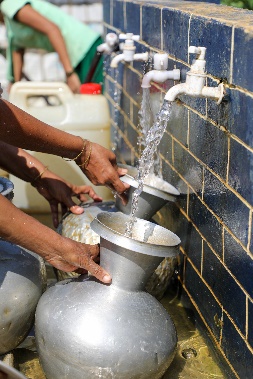 Emergency
Phase
Gradual 
upgradation
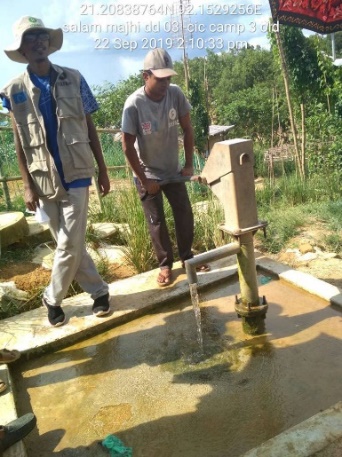 Deep Tube 
Well
Post Emergency:
In 2018, unified latrine design have been developed & considered:
Community Needs and Desing Harmonization
Containment type - Single Pit, Twin Pit, Septic Tank, Bio Fill & Bio Gas
Super structure – wooden frame 
Generation Rate
Gender and Person with Disability inclusion
Shallow Tubewell
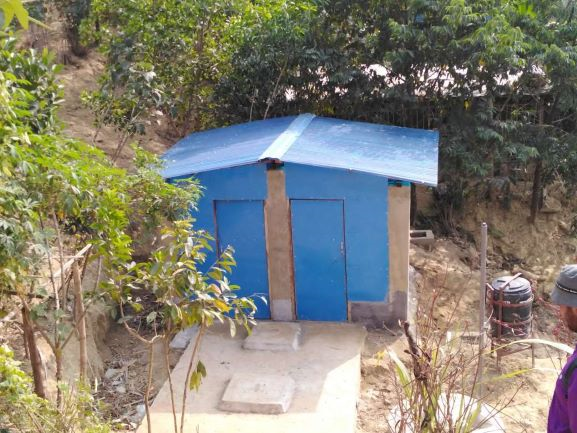 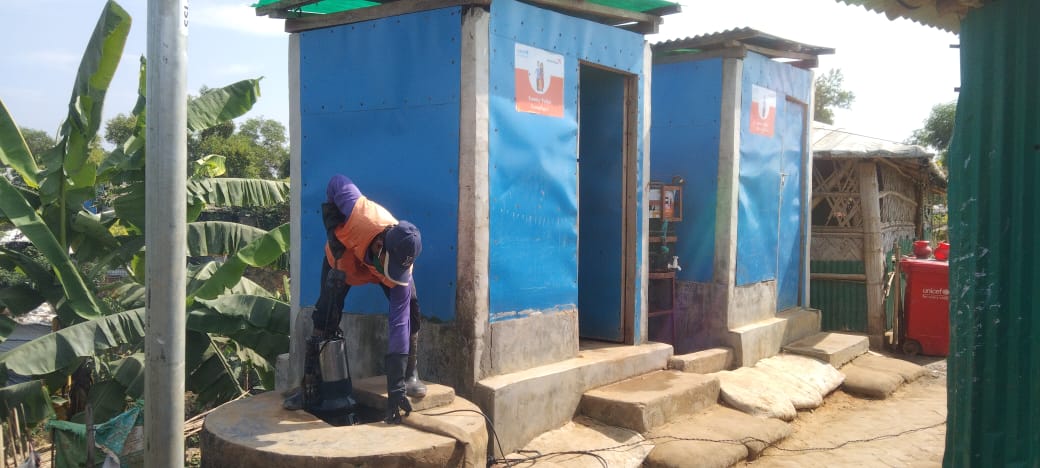 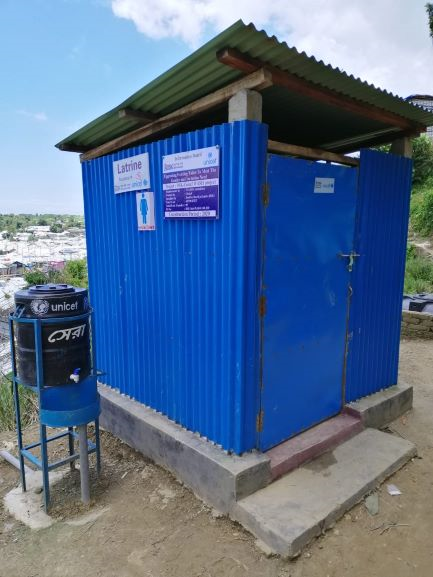 Single Pit Latrine
Septic Tank Latrine
Twin Pit Latrine
Containment
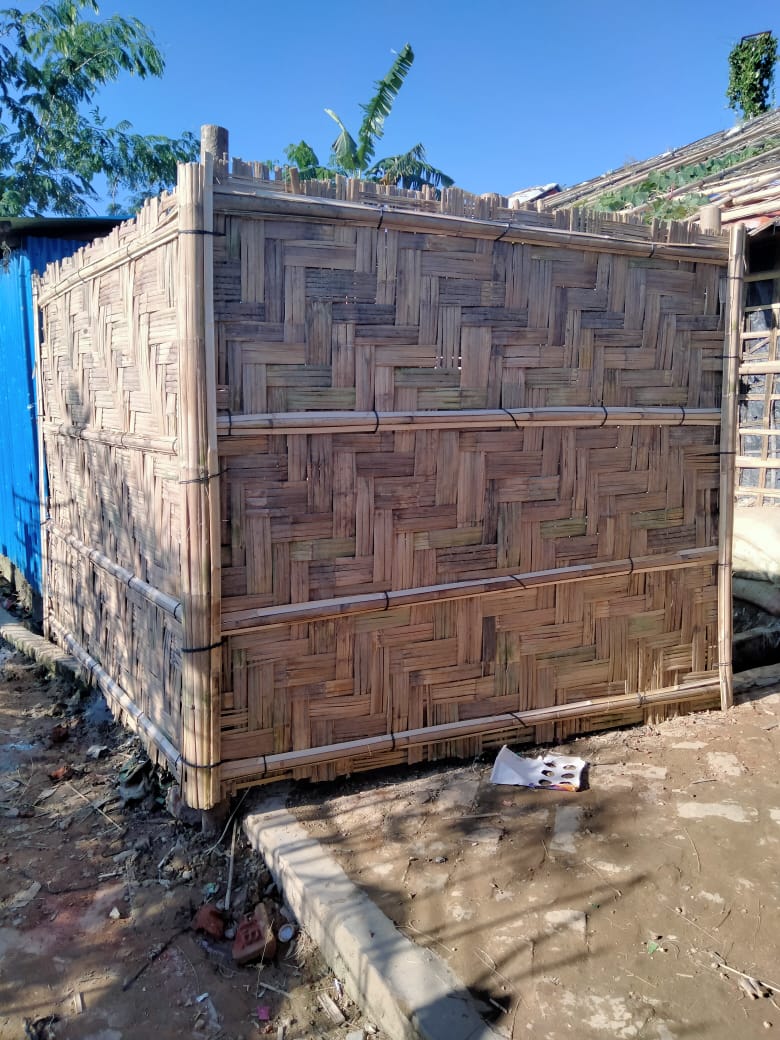 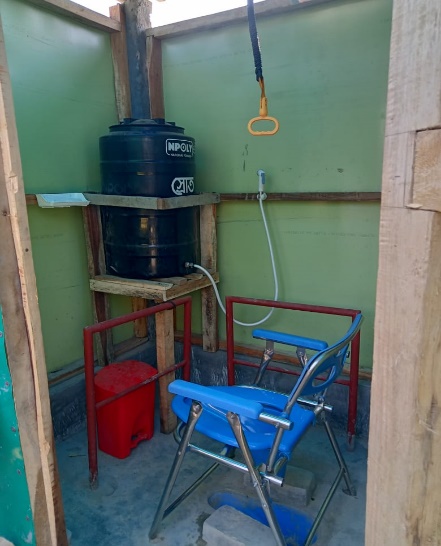 In 2023, unified latrine design have been updated with a comprehensive guideline & considered :
Community needs 
Containment type - Single Pit, Twin Pit, Septic Tank
Super structure – wooden and steel frame 
Generation Rate, Soil condition
Low O & M costs
Space Limitation 
Disaster resistance (like fire, cyclone)
Community engagement for O & M and ownership
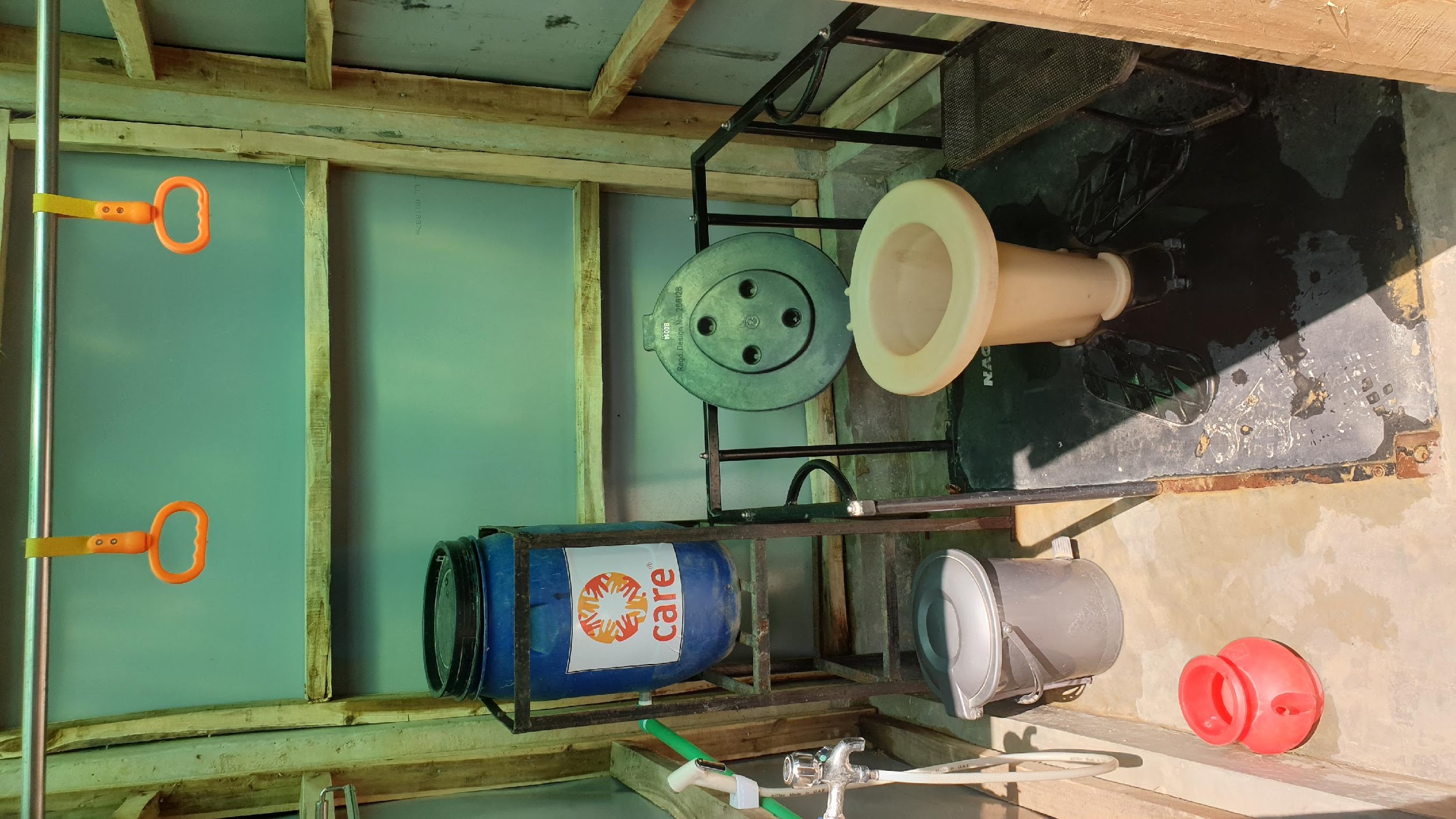 Gender and Person with Disability inclusion
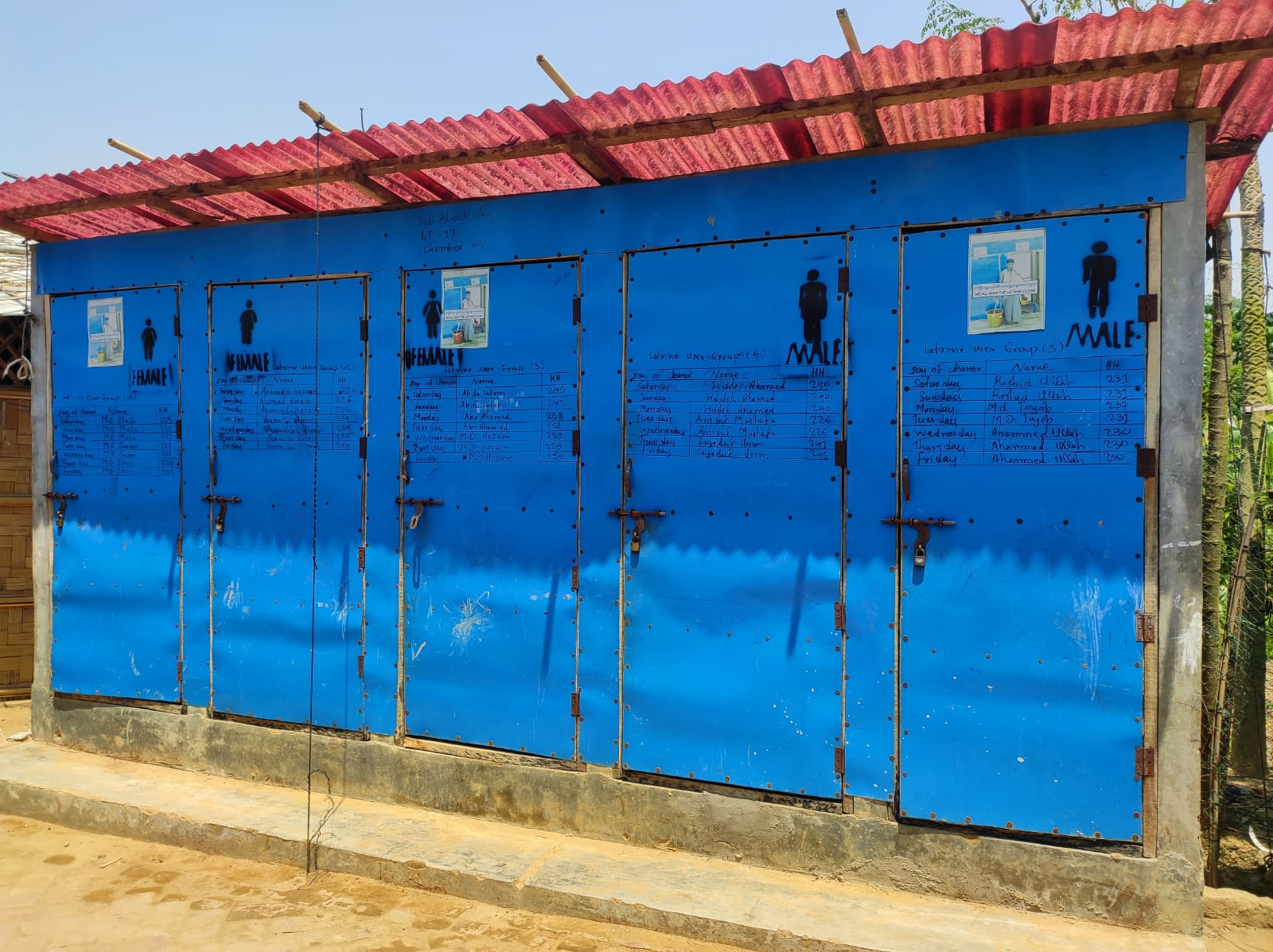 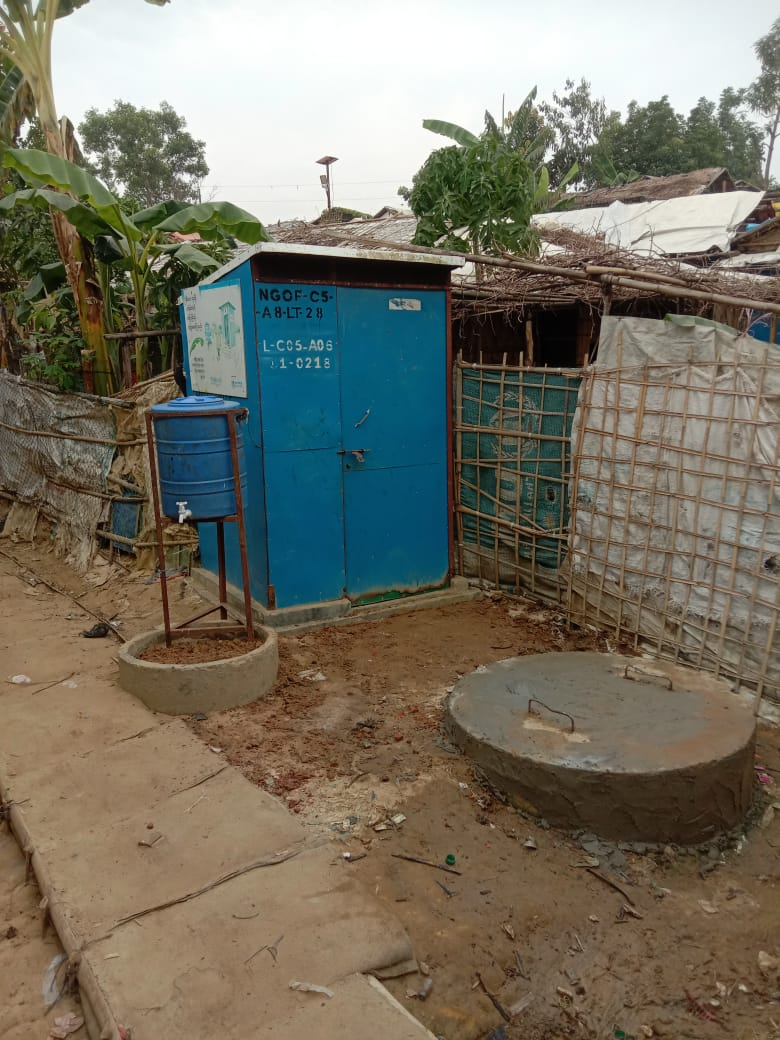 User Committee Member List
Steel Framed Single Pit Larine
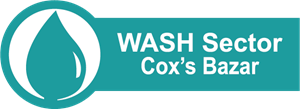 Collection and Transportation
Mejbah Uddin Chowdhury
Manager, Water, Sanitation & Hygiene 
IFRC, Bangladesh 
Mejbah.CHOWDHURY@ifrc.org
Collection and Transportation
Mode of Collection & Transportation
Manual
Mechanical
Collection
Drainage 
Pump
Robin 
Pump
Vacutug
Bucket
Diaphragm Pump
Transportation
Intermediate Faecal Sludge Transfer Network
Vacutug/Truck Load with Tank
Human + Drum
Pull/Push – Cart
Drum/Small Tank + Pickup
Emptying/Collection/Desludging
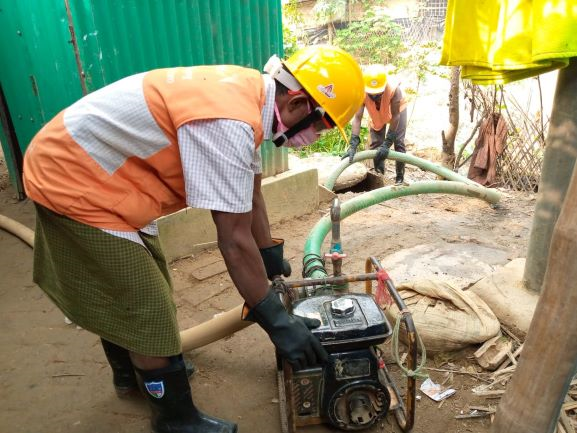 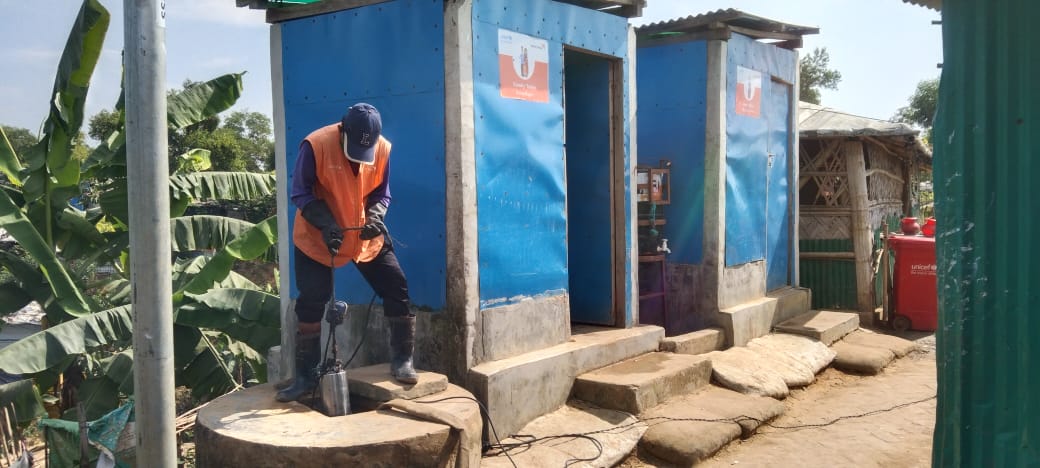 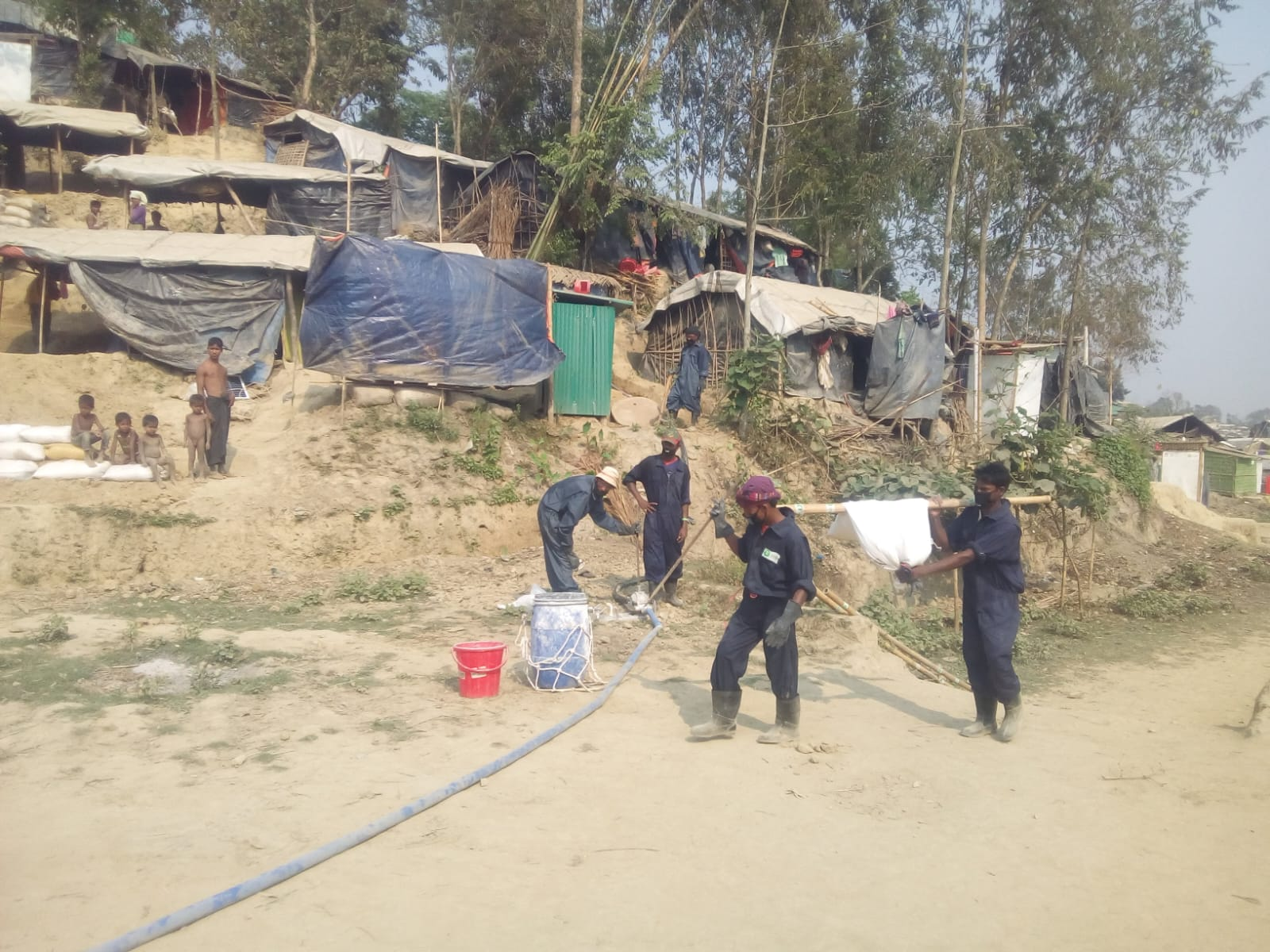 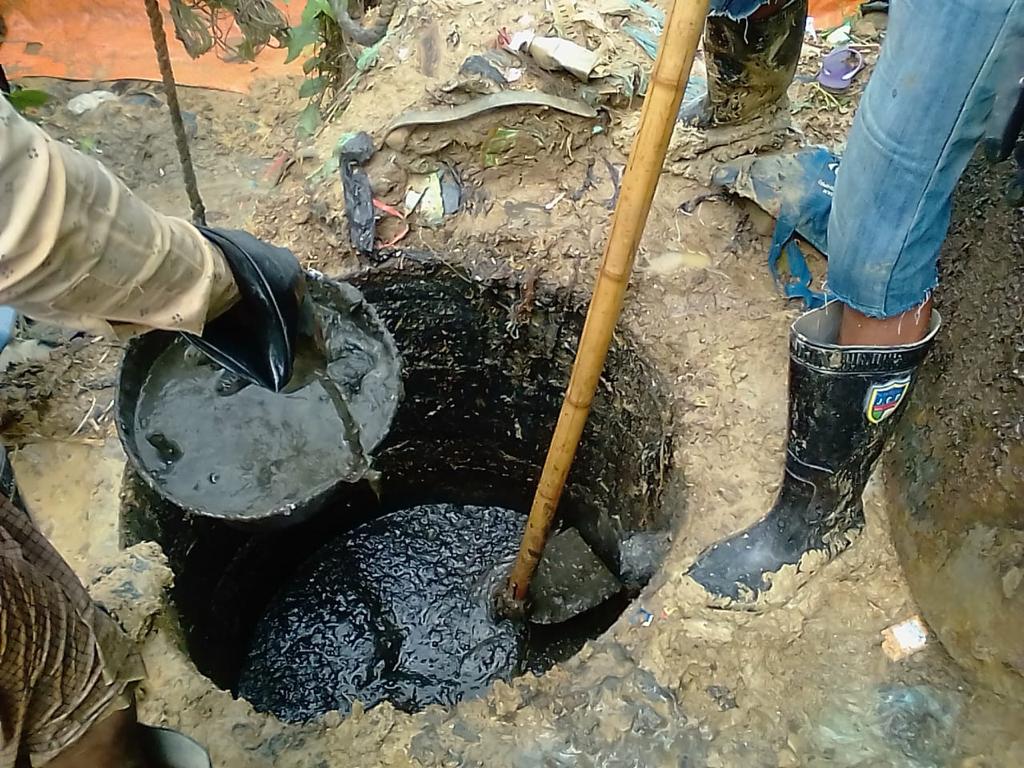 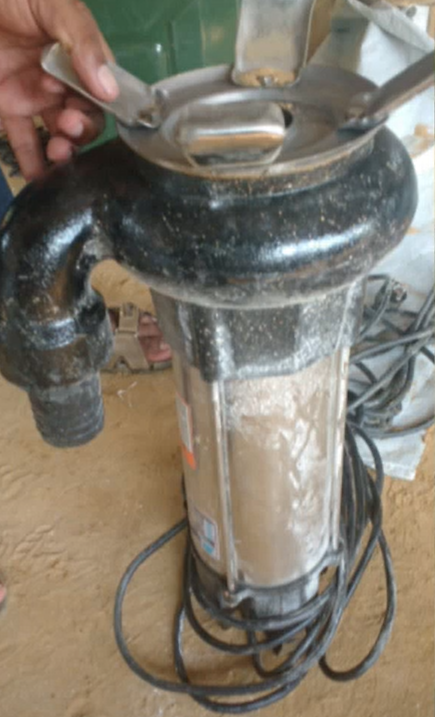 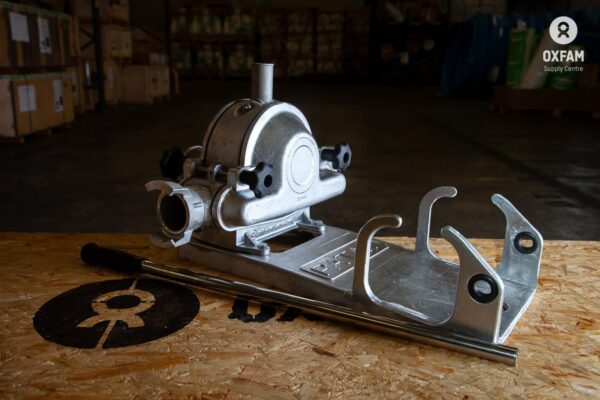 Transportation
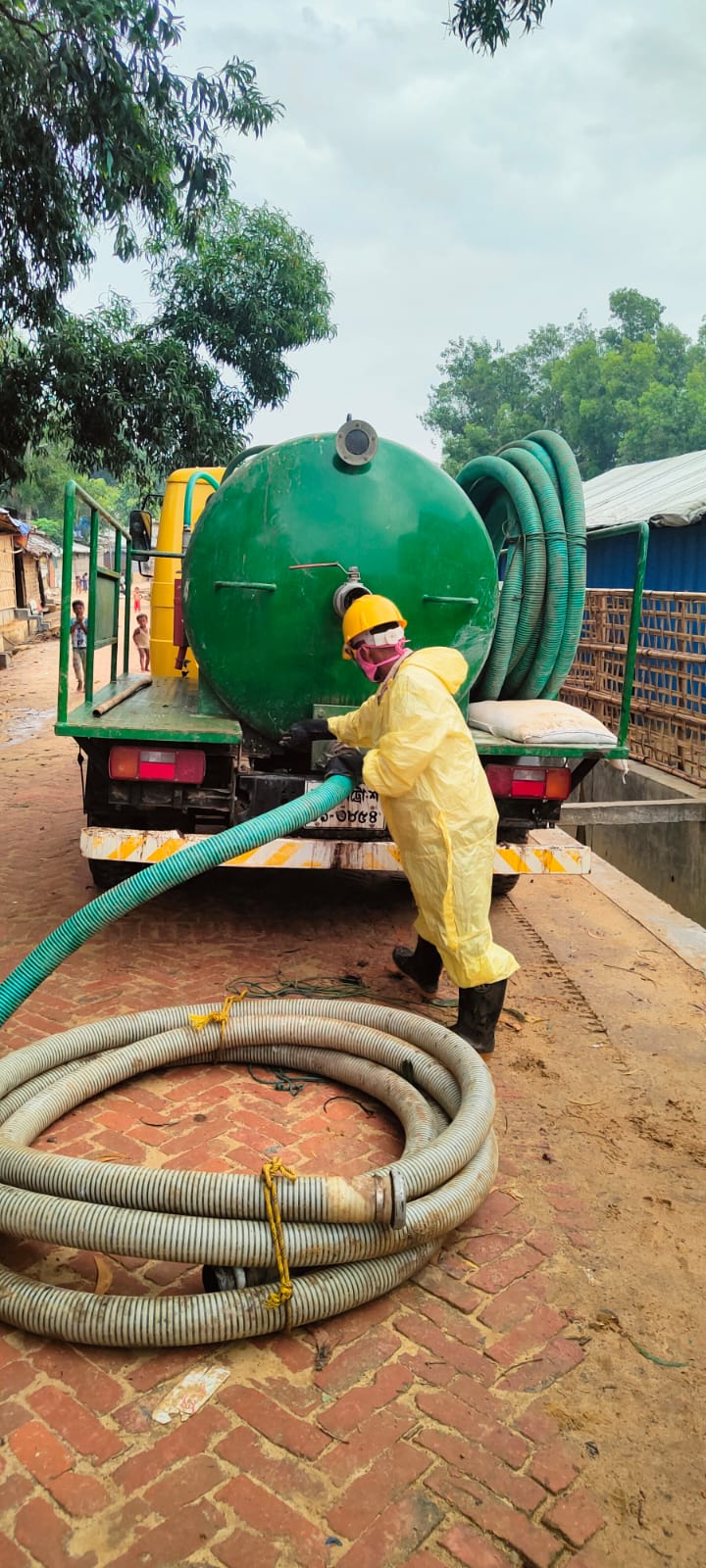 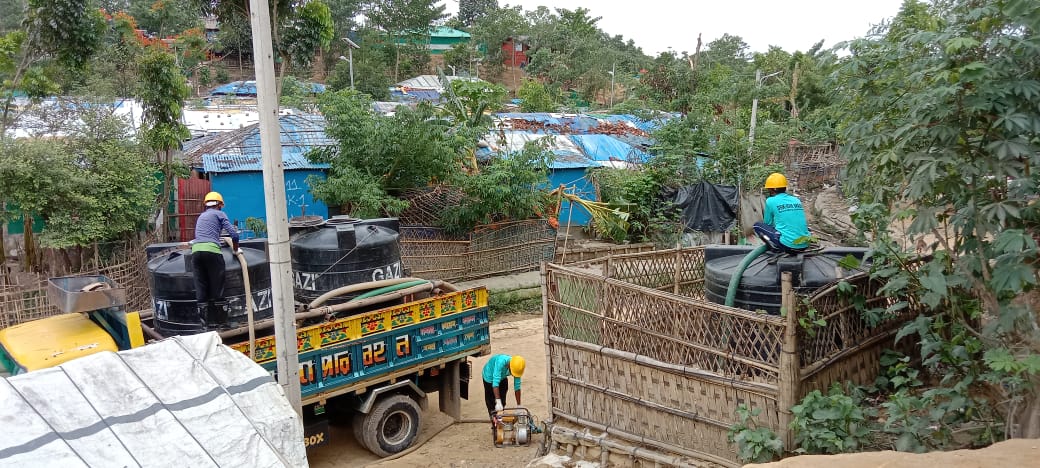 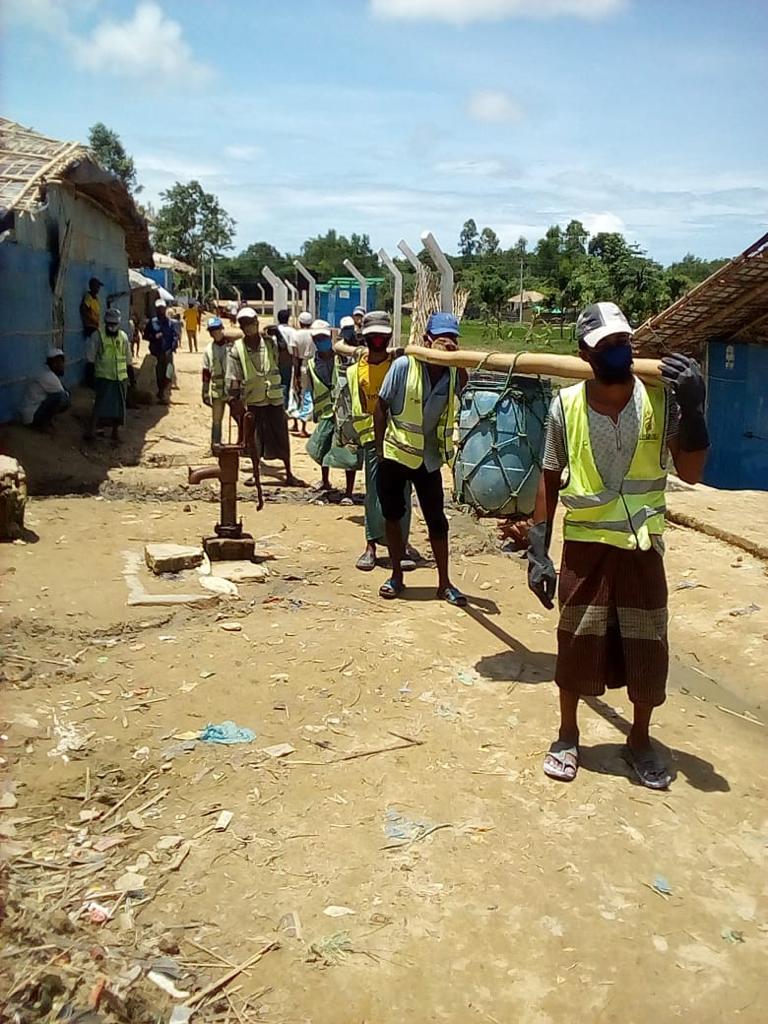 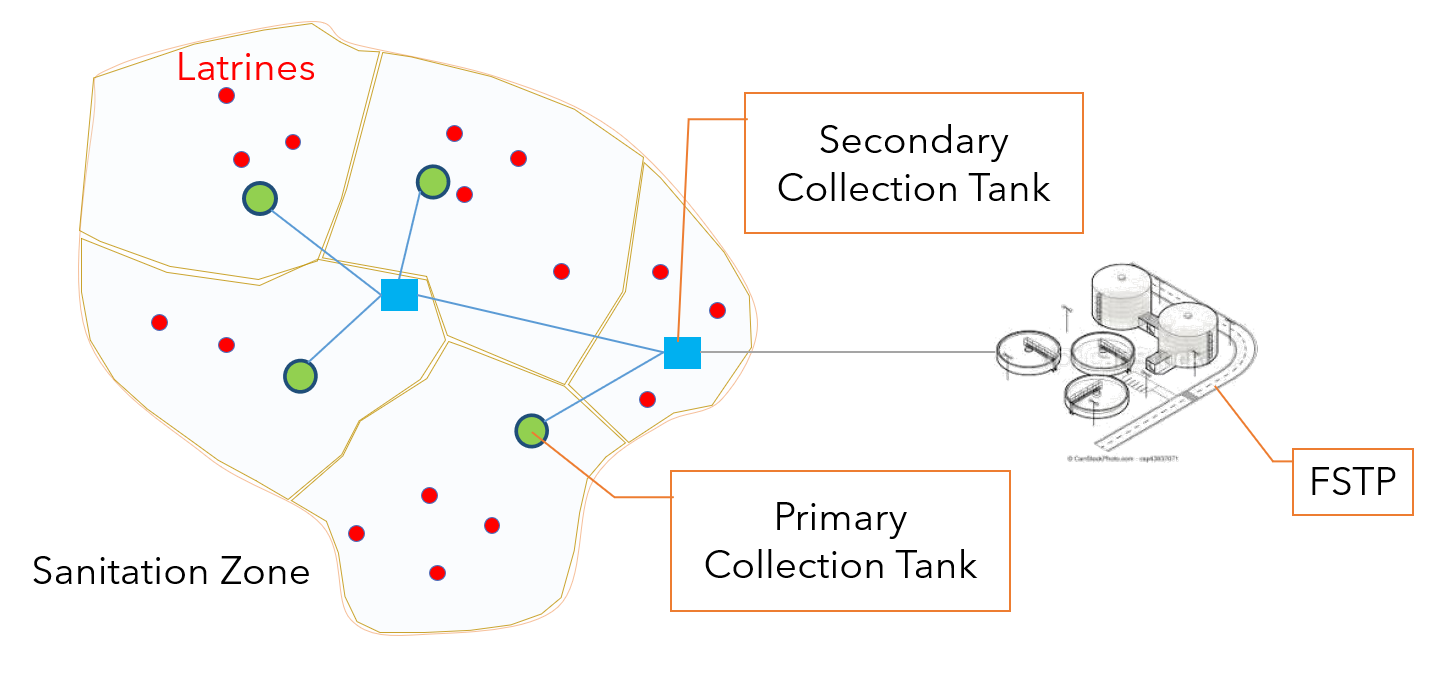 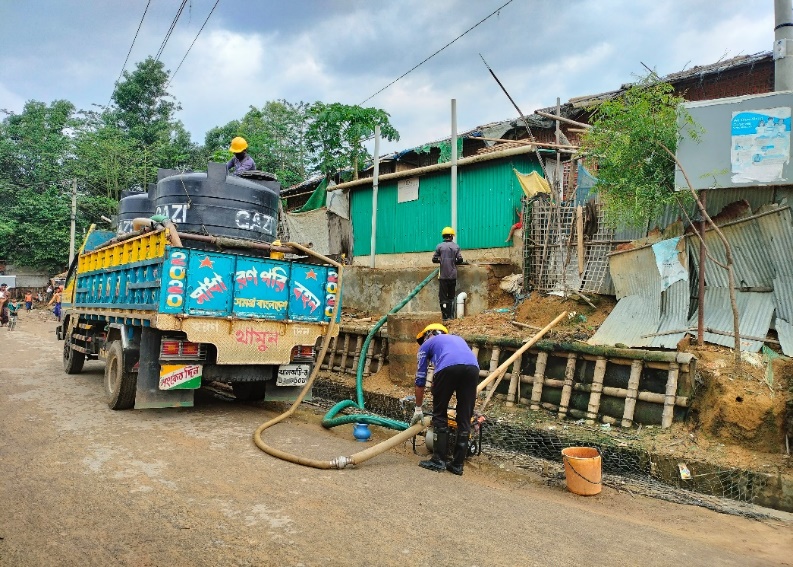 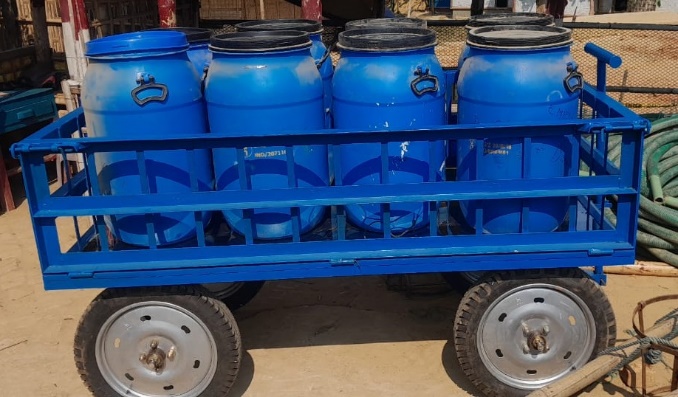 Transportation
Intermediate Faecal Sludge Transfer Network (IFSTN)
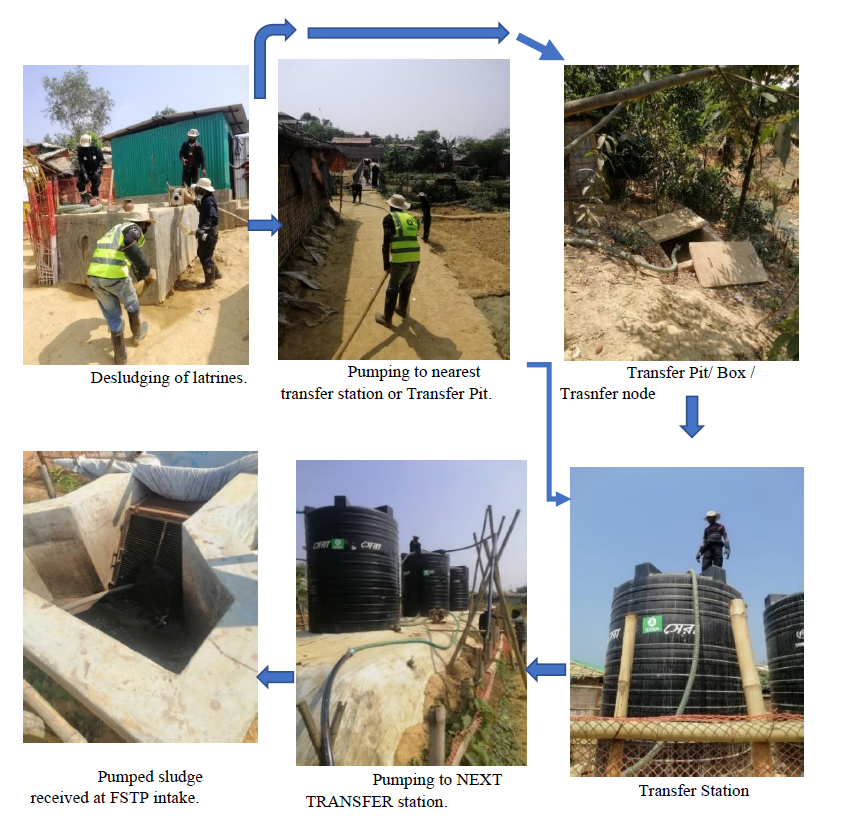 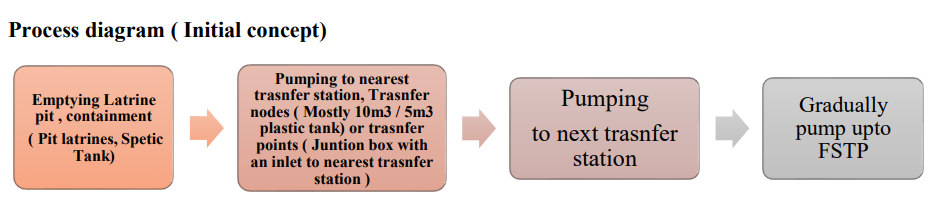 Collection and Transportation
29,718 m3 of FS is transferred per month (26% average increase in wet season) 
The most used transportation mode is Pit transfer/temporary pipe and pump
Intermediate Faecal Sludge Transfer Network (IFSTN) as the most cost-effective (ARUP, 2022)
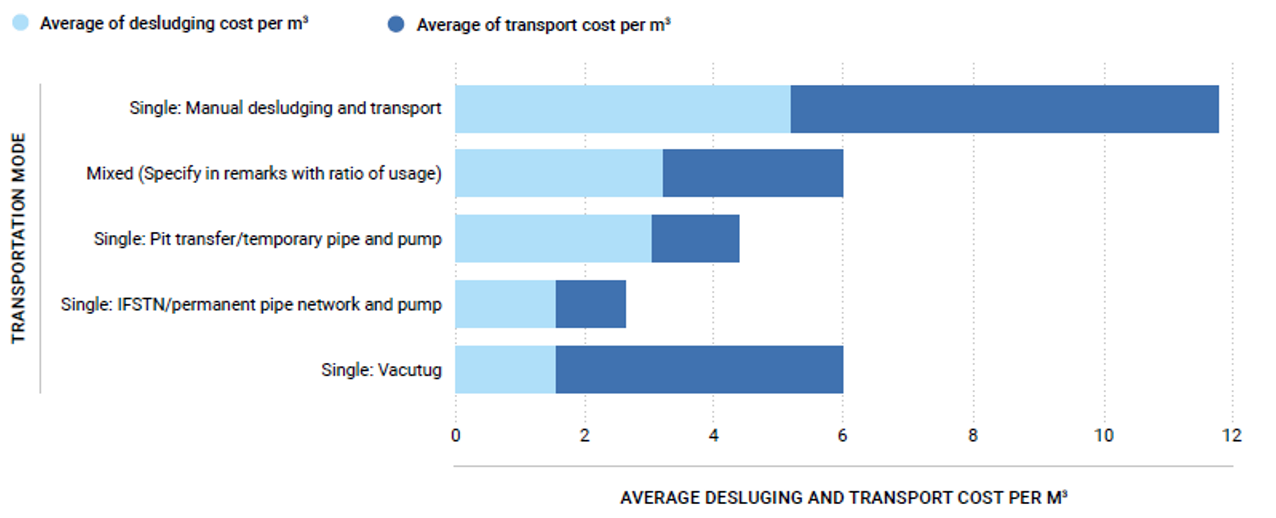 Recommendations, Challenges and Others:
Avoid Manual desludging (bucket)
Use desludging pump 
Safety/health rules/Ensure PPE
Challenge: accumulative solid sludge in pits + solid waste creating blockage
Desludging rate every 2 months on average (based on volume/population/type of latrine)
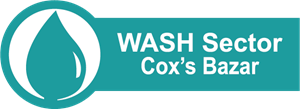 Treatment and Reuse/Disposal
Safwatul Haque Niloy 
Sanitation Coordinator
OXFAM, Bangladesh
SNiloy@oxfam.org.uk
Treatment
First phase emergency, How FS was managed ! 1. Excavate another pit ,transfer & backfill. 2. Open Desludging ponds.3. Geo bags , mobile lime stabilization.
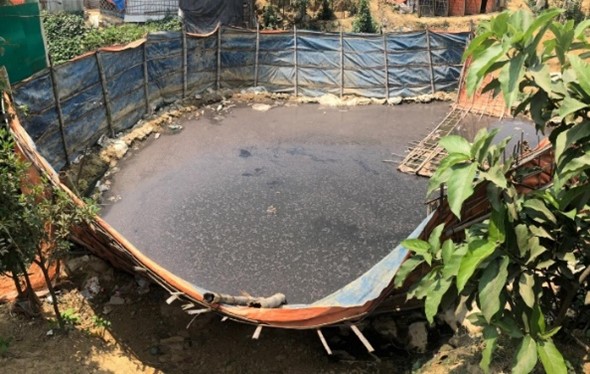 ODP
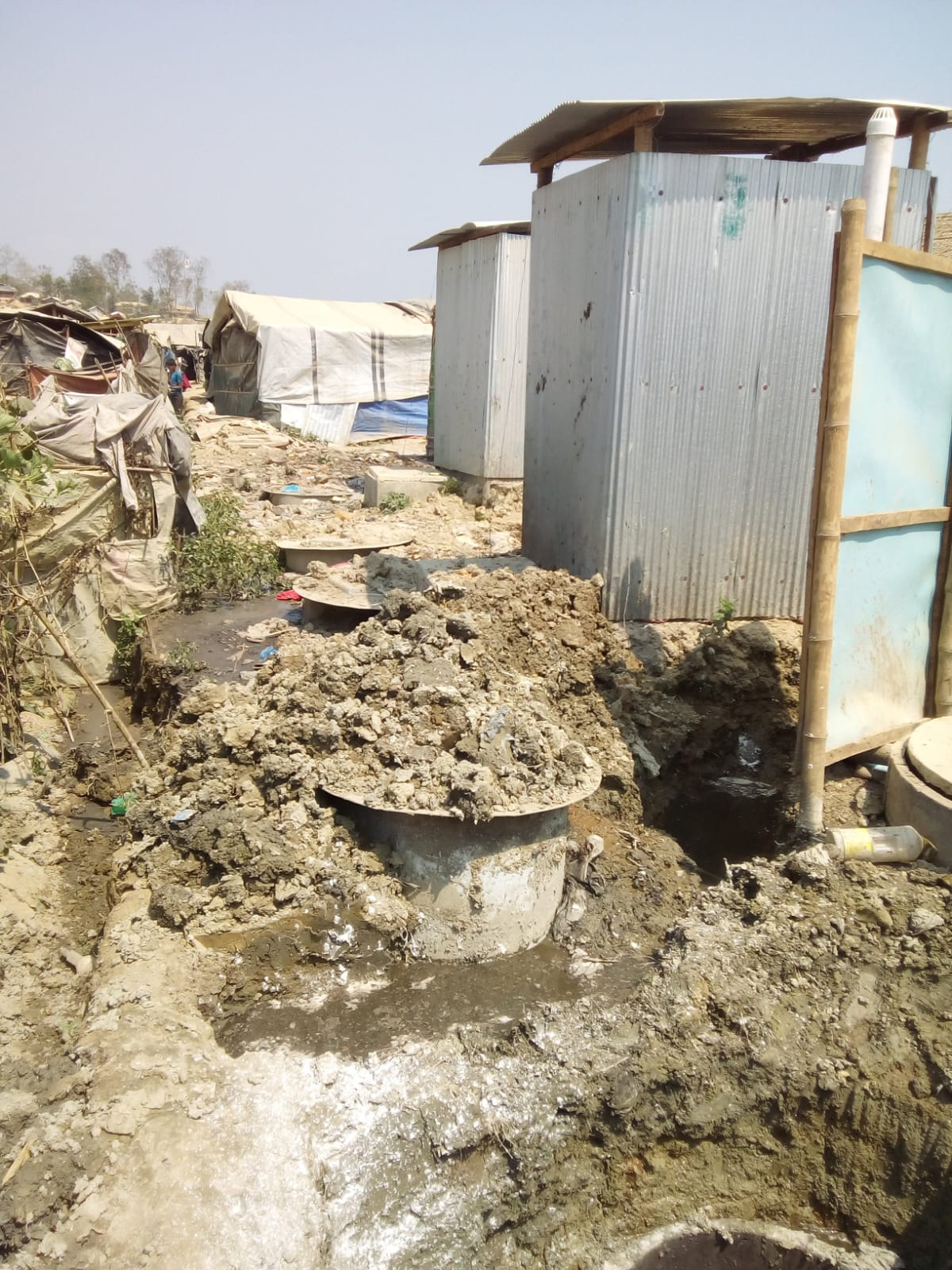 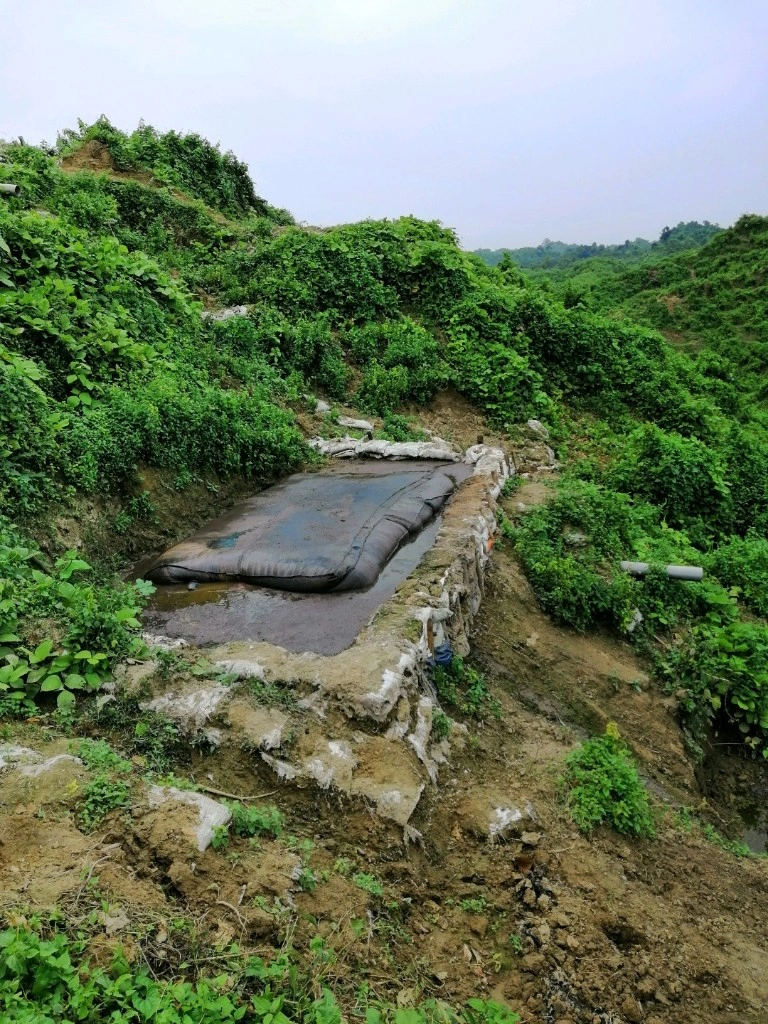 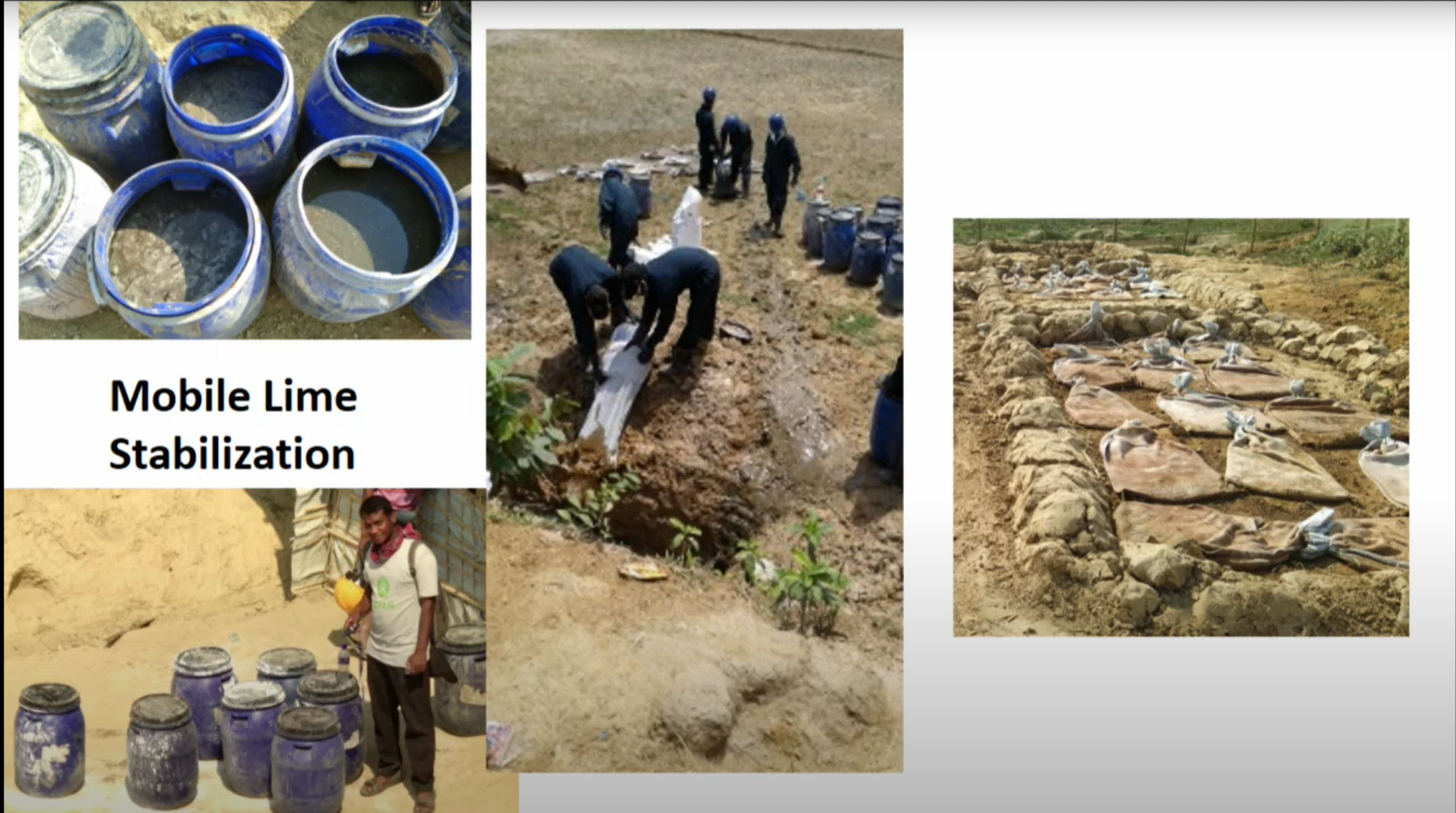 Geo Tube
Treatment
Centralized vs Decentralized FSM approach
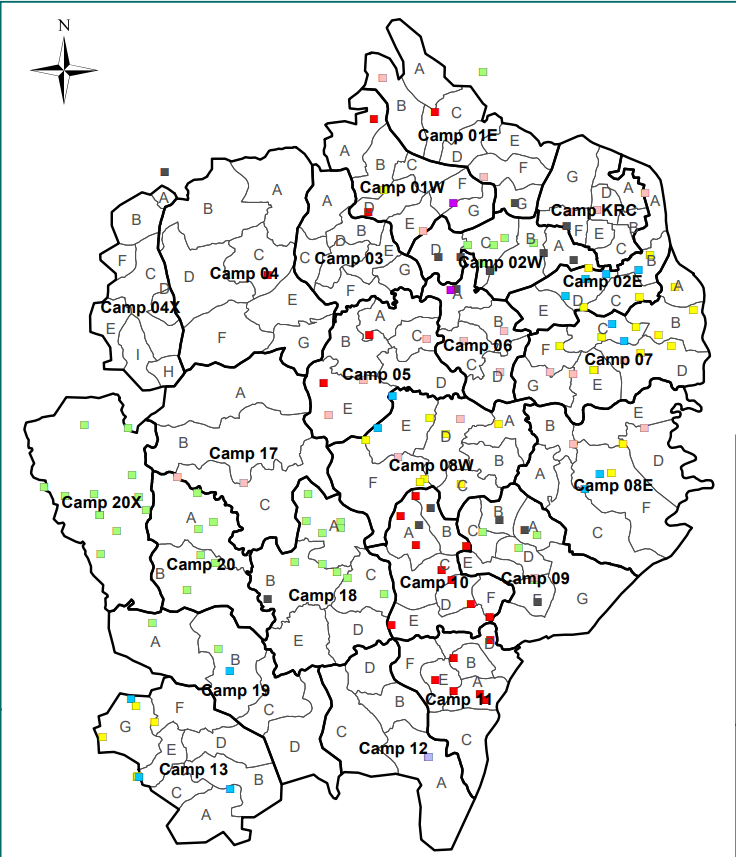 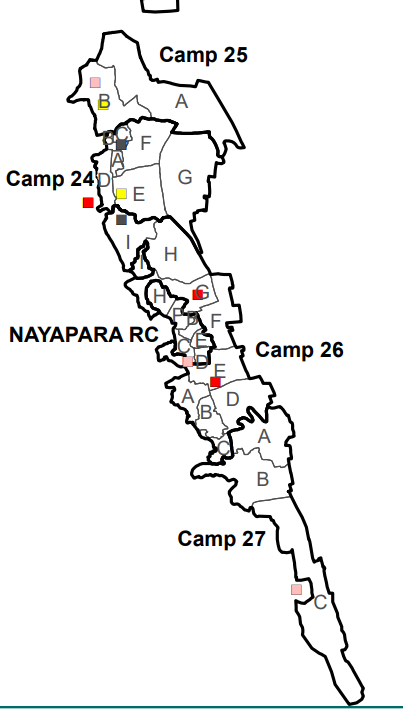 FSTP -1
FSTP -2
IFSTN -1
120,000 Population
IFSTN -2 
150,000 population
FSTP -3
IFSTN -3
80,000 Population
Decentralized FSTP’s 
Capacity 5 to 10 m3 , 
Each camp is served by avg.  8 to 12 unit
Teknaf – Camps
UKHIYA – Camps
Treatment
Mega FSTP 1
Technologies 
Biological  
Anaerobic Baffled Reactor 
Planted Drying Bed
Constructed Wetland 
Up Flow Filter 
DEWATS 
Waste Stabilization Pond 
Aerobic Treatment 
Anaerobic Lagoon 
Others 
Chemical Treatment : 
Lime Stabilization 

High Tech : Omni Processor
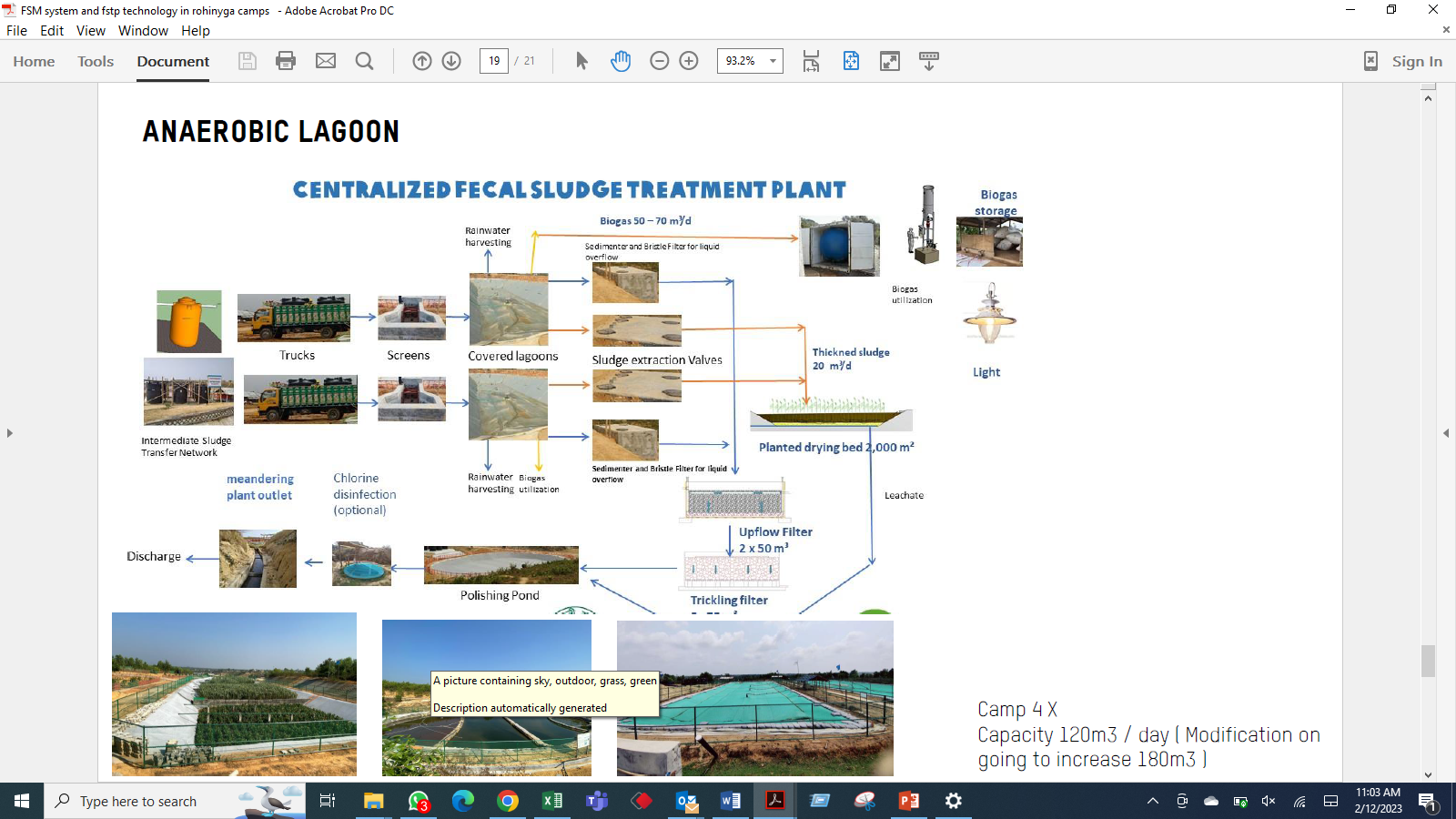 Lime Stabilization
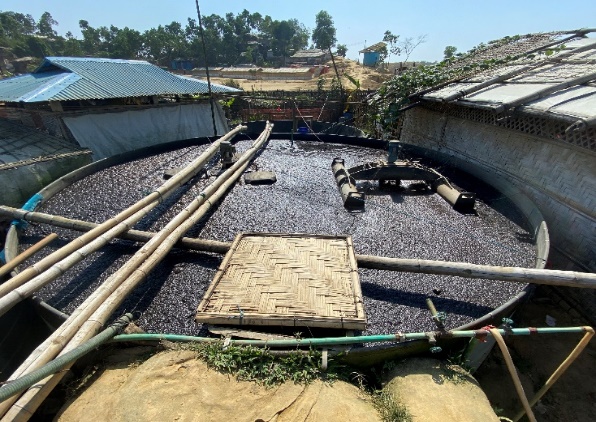 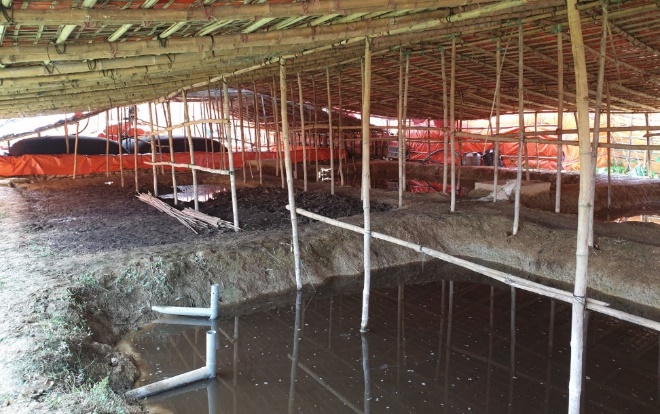 Aeration
Mega FSTP 2
DEWATS
WSP
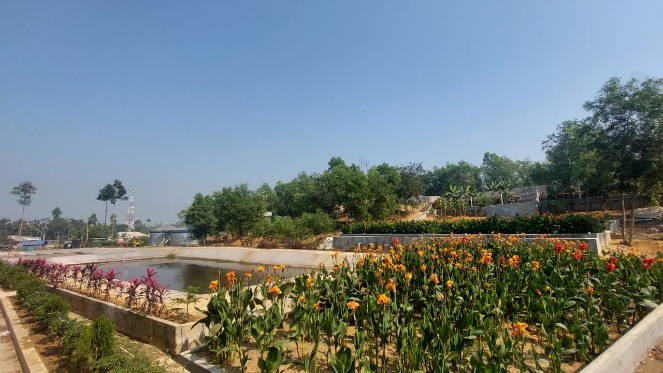 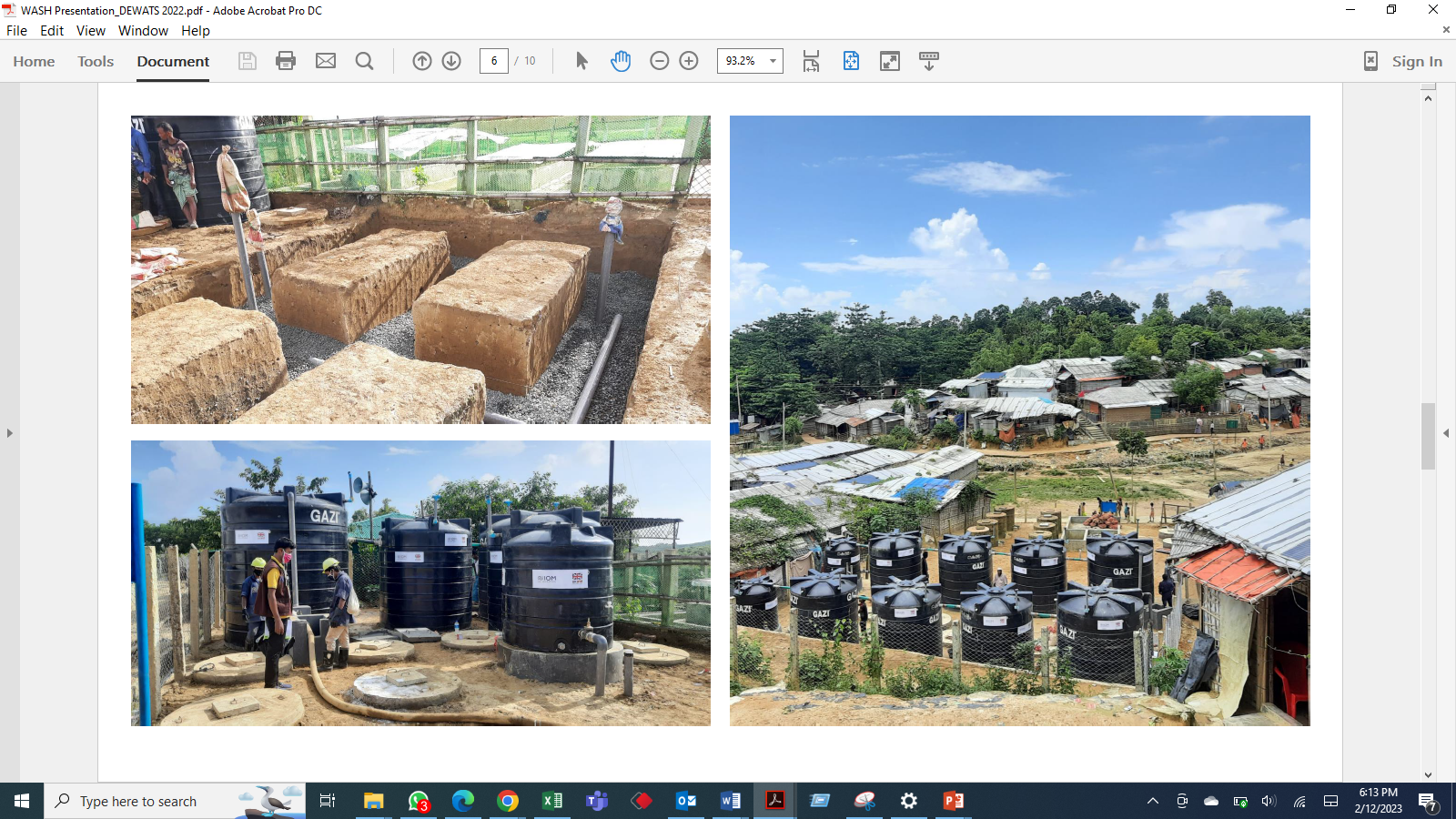 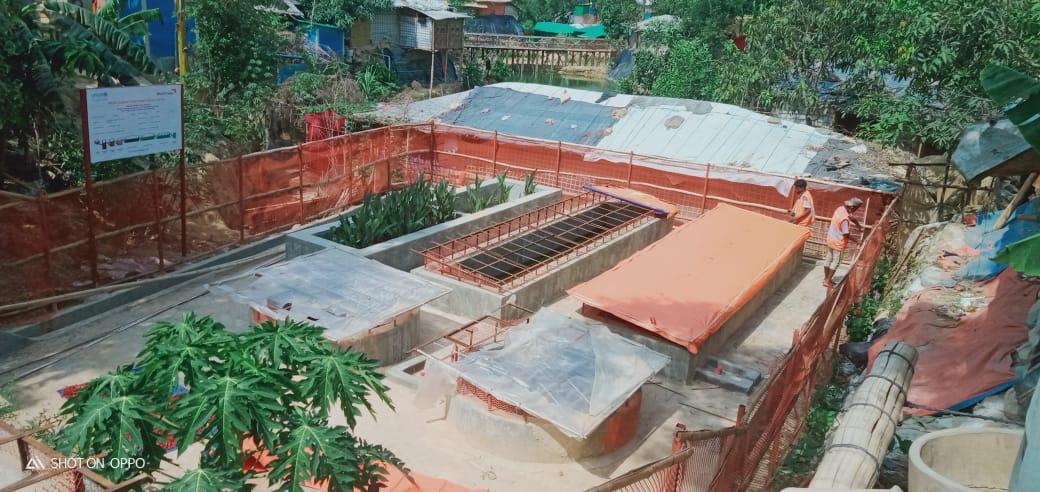 Omni Processor
Up Flow Filter
ABR
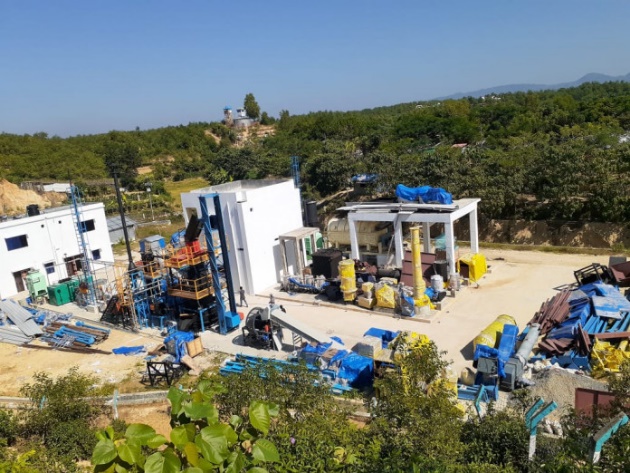 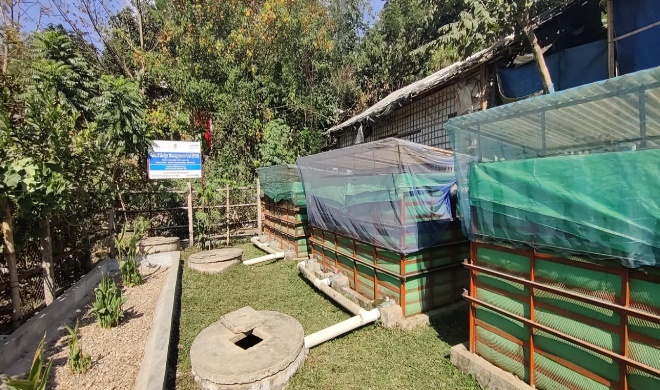 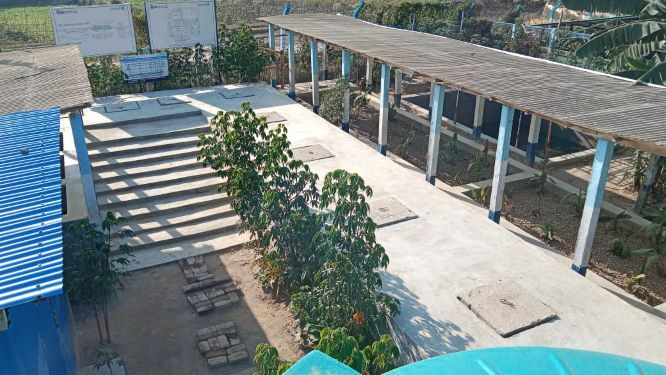 Treatment
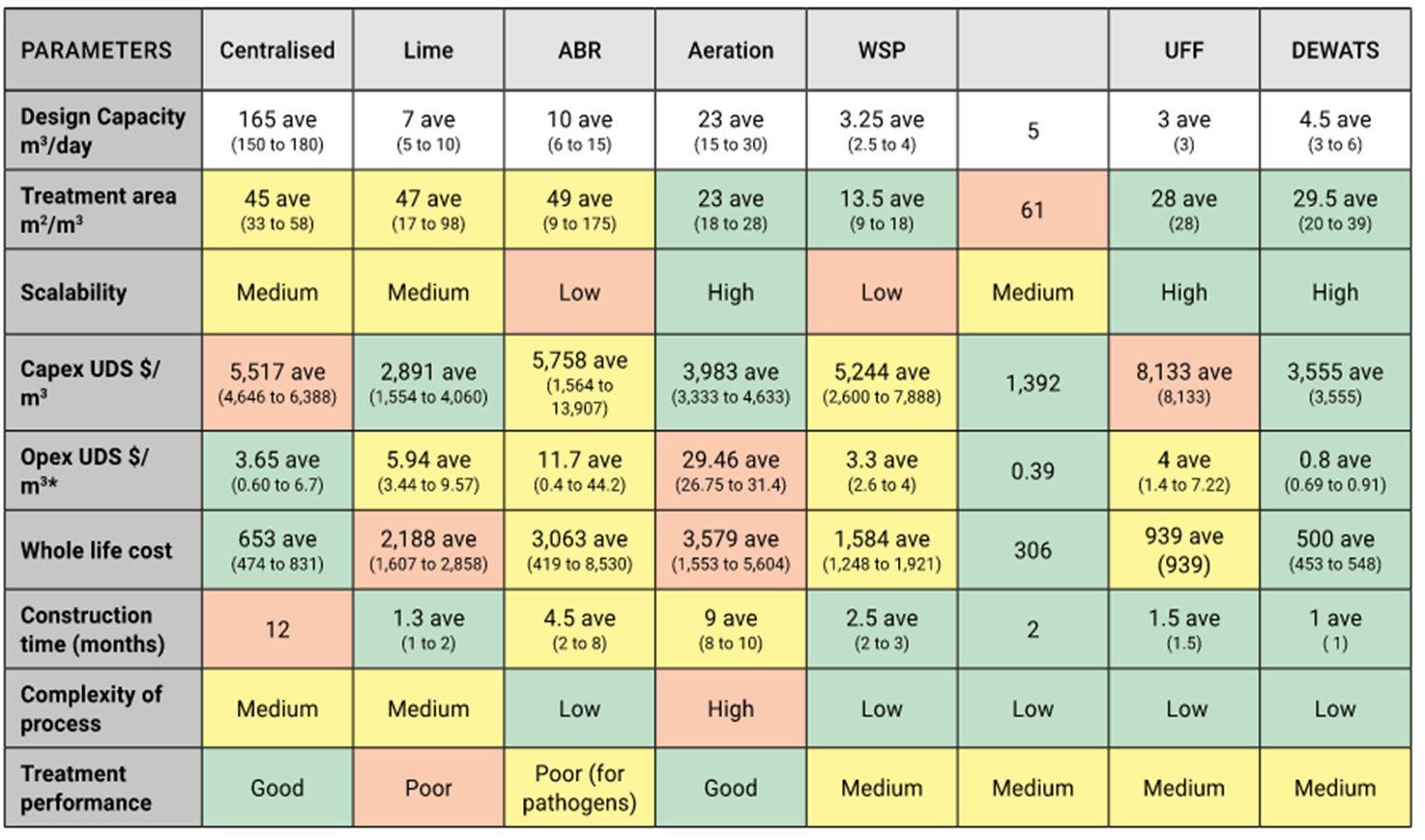 Comparison of different systems
Source : FSM technical assessment report  ,2022  - ARUP , OXFAM , WASH Sector
Reuse/Disposal
Less progress compared to other stages of value chain.
 
Current practice  limited to landfilling, incineration & pilot scale co composting , biogas to electricity , cooking projects 

Challenges - 
Space limitation was noted as a constraint for safely disposed or reuse the final solids.
Need to understand market, country policies  and acceptability for sludge products (compost, gas etc)
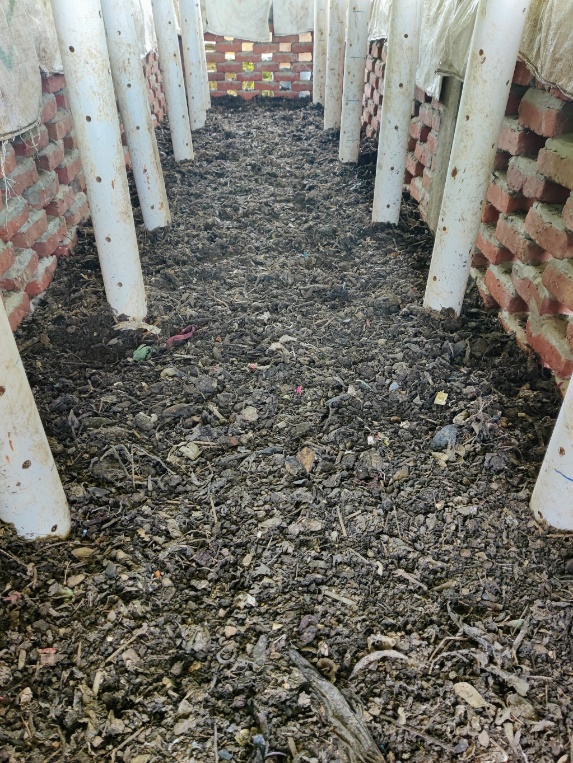 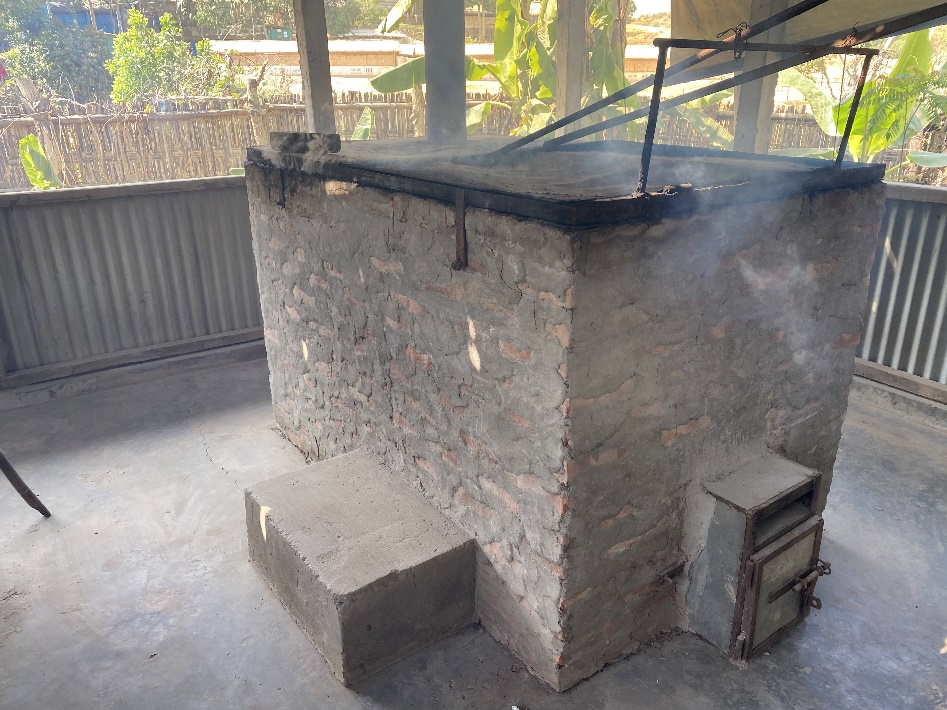 Co Composting
Incineration
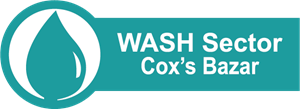 Effluent Quality Monitoring
Jafar Ikbal
WASH Engineer
WASH Sector, Bangladesh
jafar.ikbal@brac.net
Effluent Monitoring
In 2019 Waste Water monitoring framework have developed to monitor the effluent quality
In 2022 a central fecal sludge lab (FS lab) have developed (under Department of Public Health Engineering, Cox’s Bazar, Bangladesh) to monitor the effluent quality.  
Following parameter have been tested thrice in a year through FS lab
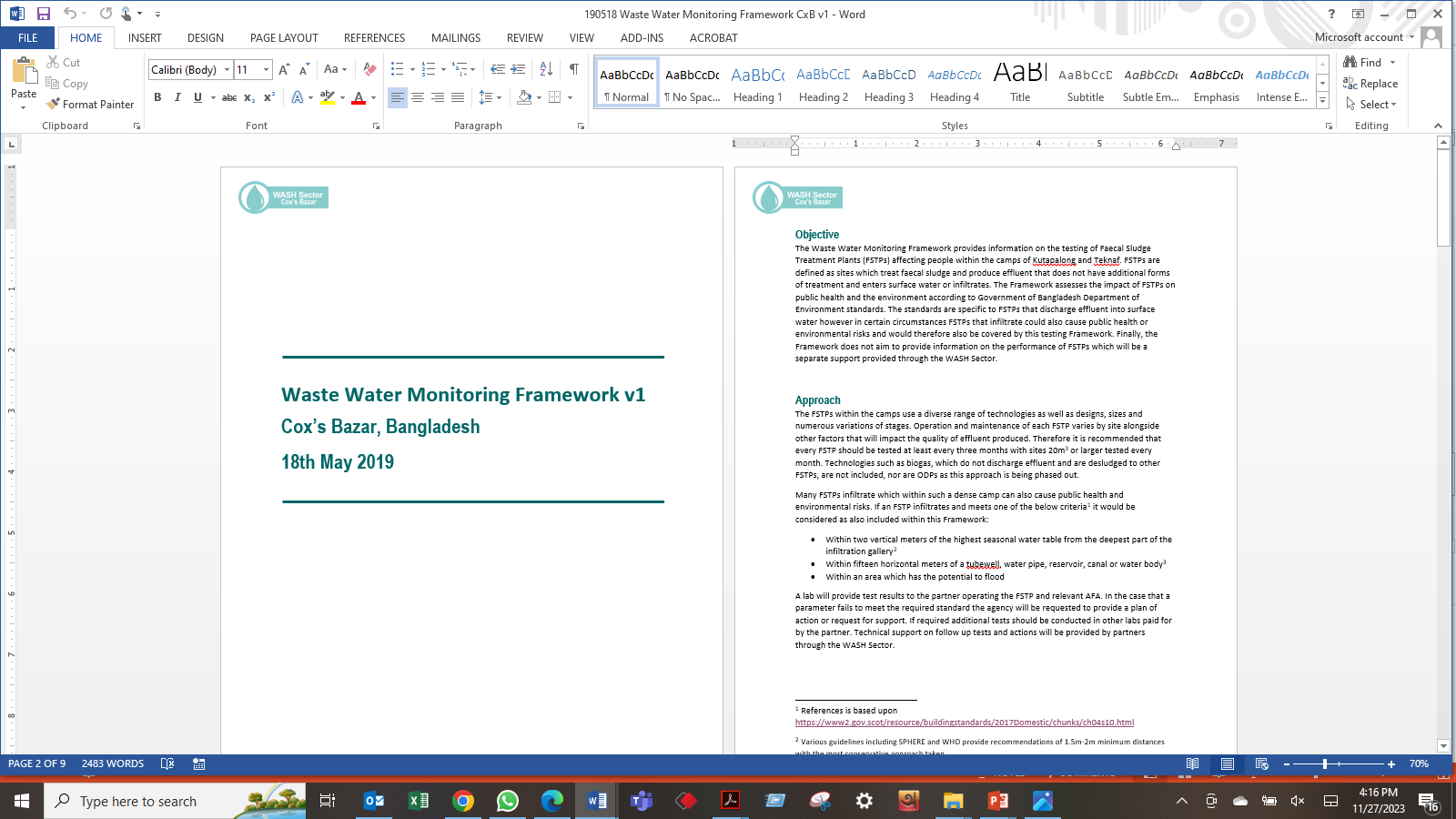 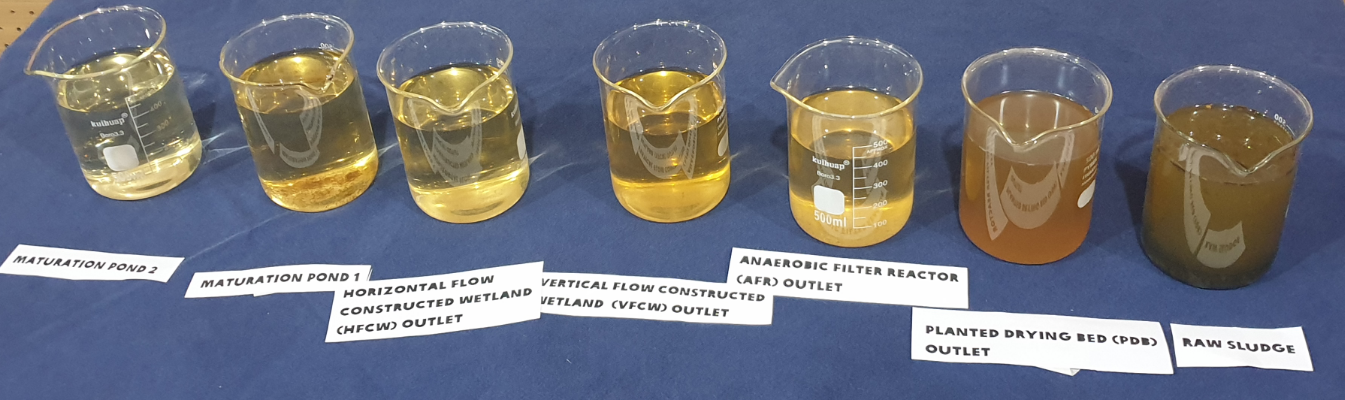 Effluent Monitoring
Mid of 2022 - Online FSTP Effluent Quality Monitoring Dashboard have developed
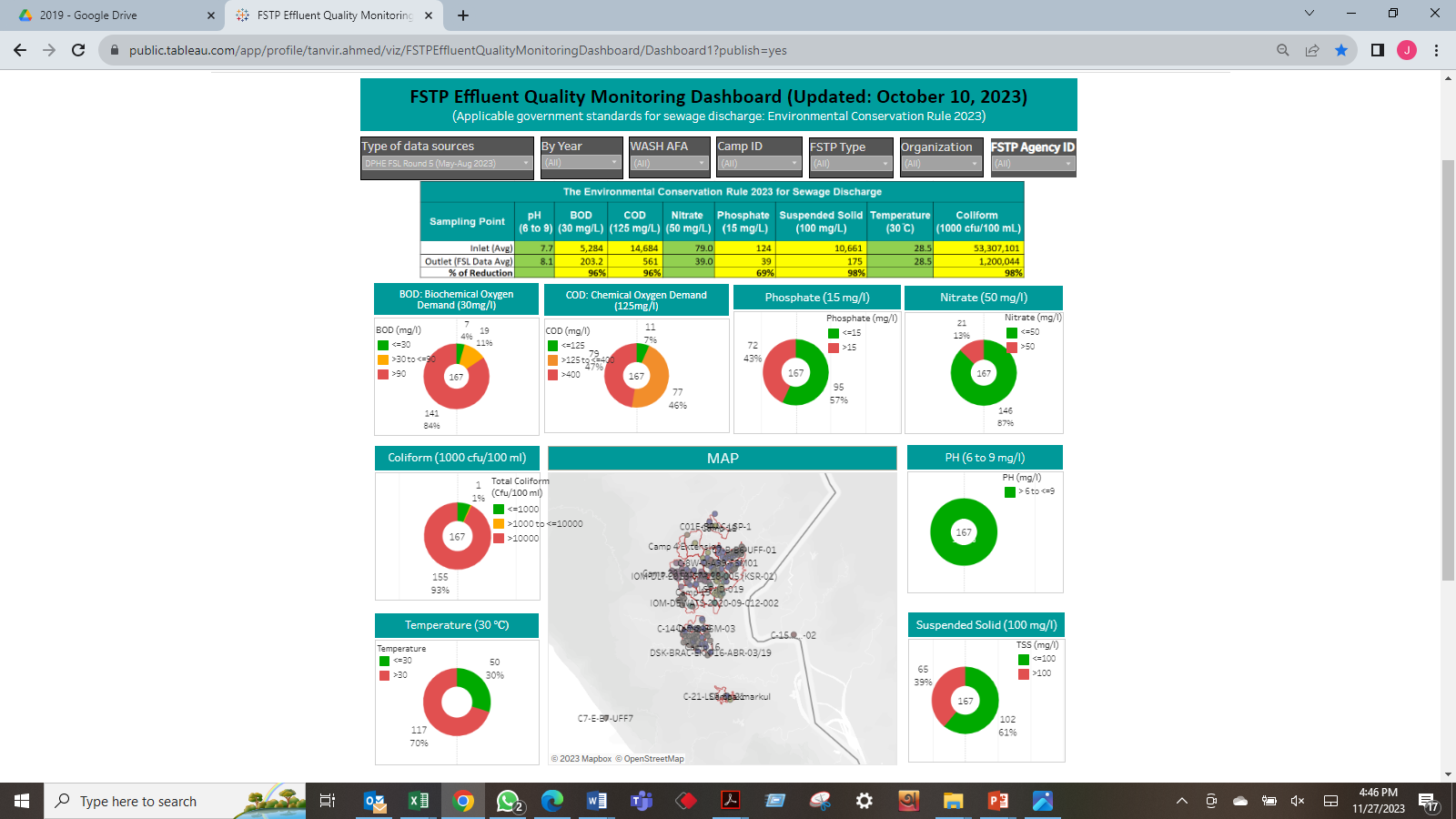 FSTP Effluent Sample Collection
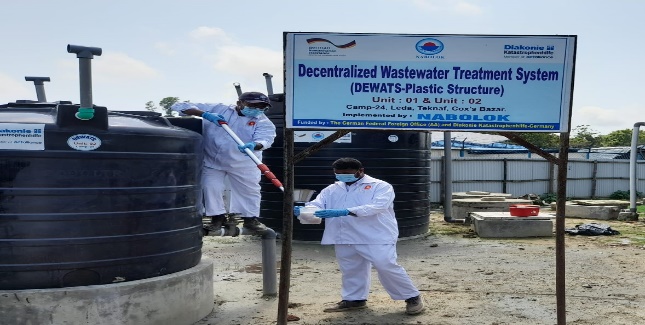 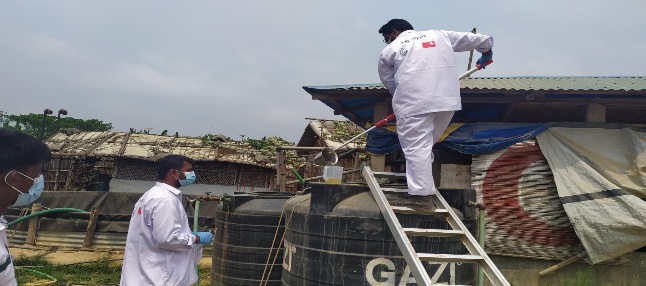 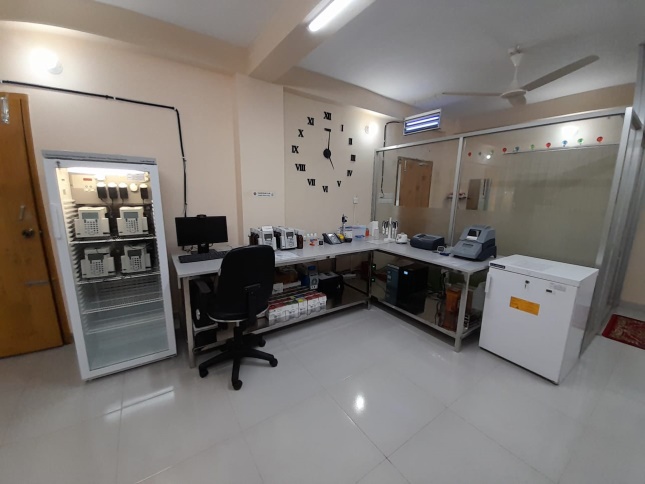 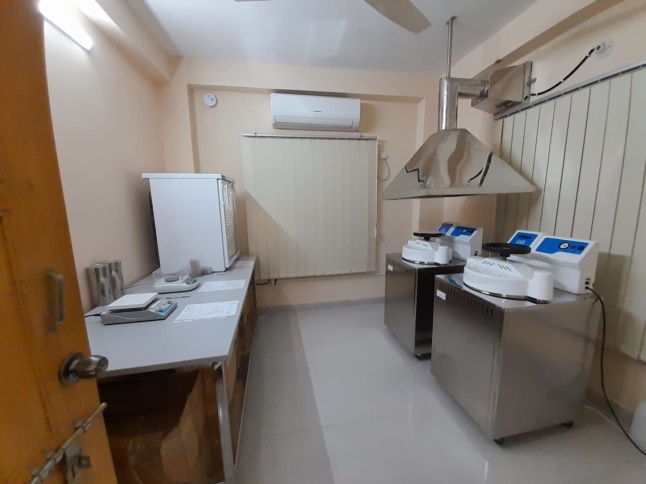 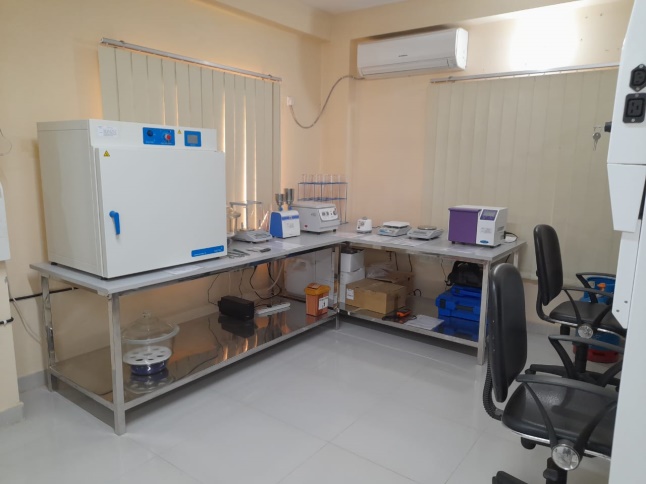 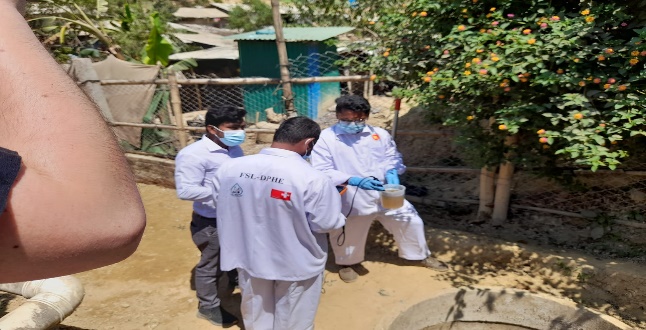 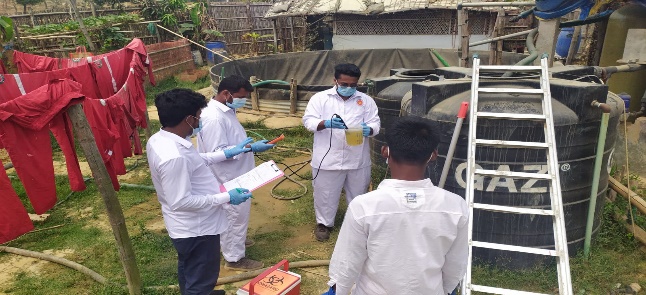 Fecal Sludge Laboratory
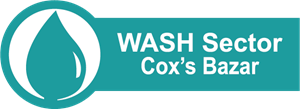 Innovation and Learning
WASH Sector Resources Doc’s on FSM
Safwatul Haque Niloy 
Sanitation Coordinator
OXFAM, Bangladesh
SNiloy@oxfam.org.uk
Innovation
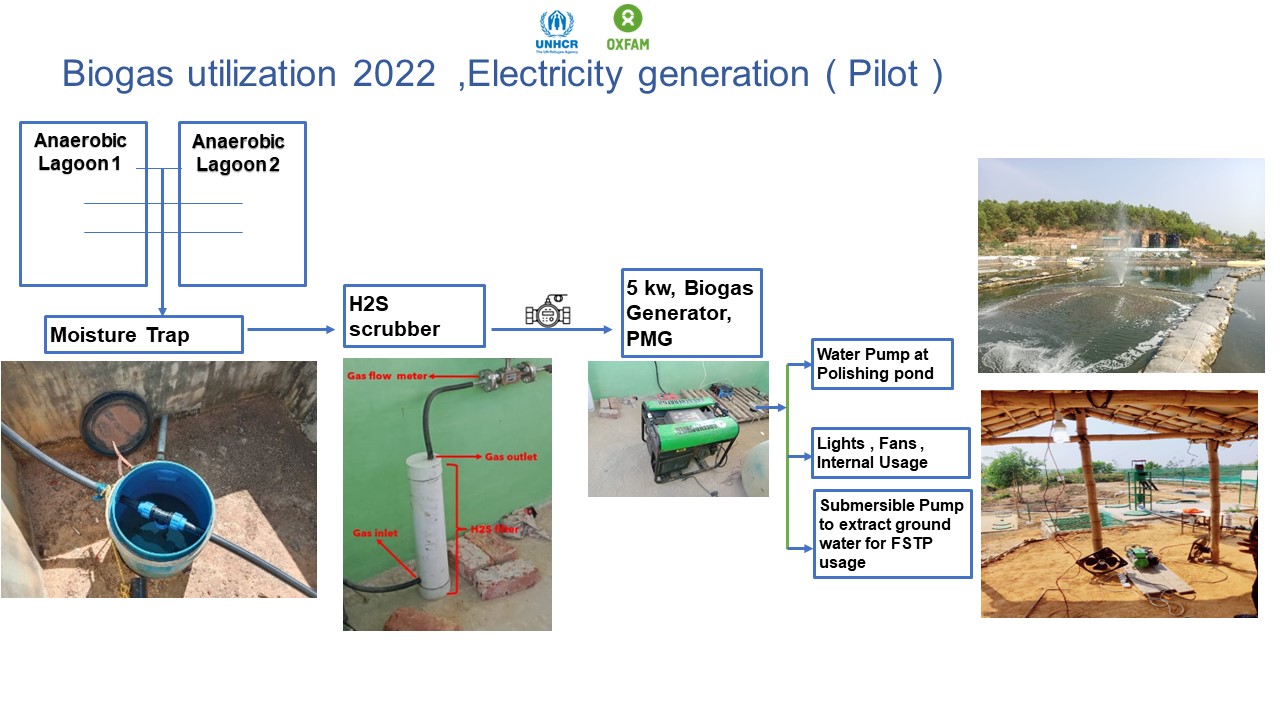 PIT INTELLIGENT TRACKET ( PIT APP)
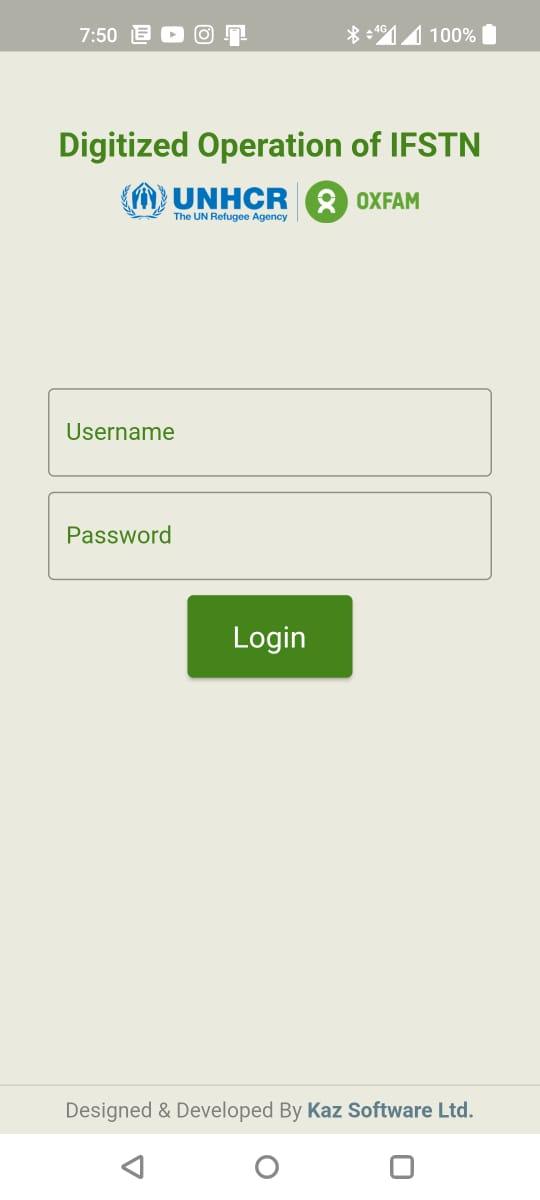 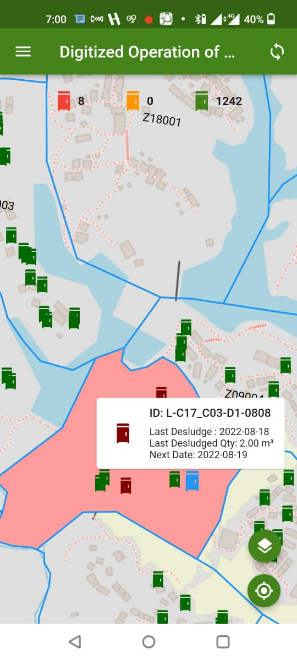 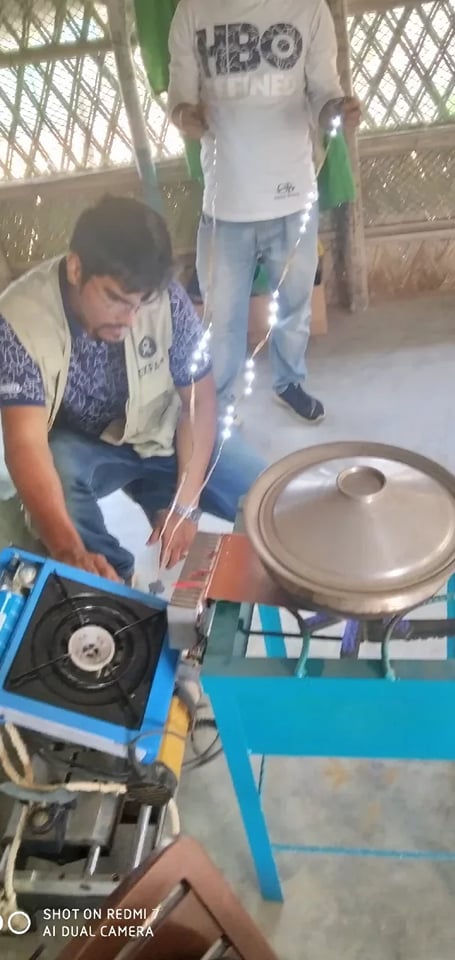 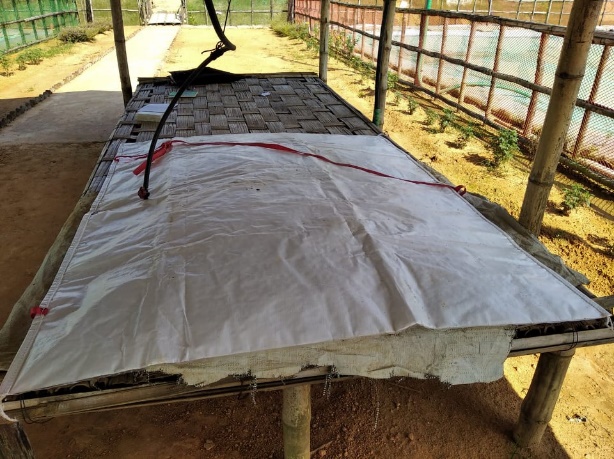 Learning
Copying  FSTP design and BoQ from other context without analysis  can significantly affect performance & eventually fail ( faecal sludge ≠ waste water , FS from urban context ≠ Emergency) ) 
 Poor N and P removal of current FSTP’s , do they even designed to meet standards !
 Future FS projection is important to design the capacity of treatment plant,   factors- containment type, soil characteristics, user behavior , water usage etc.  
Plan for solid storage , treatment and final disposal from FSTP . 
Maintaining operational parameters . Example : Up flow velocity of an ABR 
Capacity building trainings for FSTP operators
WASH Sector Resources Doc’s on FSM
WASH Sector Website – Link
Fecal Sludge Management (FSM) Strategy for Rohingya Response 2023 – Link
Phase 1 Technical Assessment of FSM in the Rohingya Response 2020 by ARUP – Link
Phase 2 Technical Assessment of FSM in the Rohingya Response 2022 by ARUP – Link
Approved Unified Latrine and Handwashing Stations Design 2023 – Link
Waste Water Monitoring Framework 2019 – Link
Mode of Operation of Fecal Sludge Laboratory Cox's Bazar 2023 – Link
FSTP Effluent Quality Monitoring Dashboard – Link
FSTP Location Map – Link
Latrine Location Map – Link
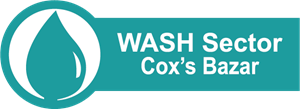 THANK YOU
Safwatul Haque Niloy 
Sanitation Coordinator
OXFAM, Bangladesh
SNiloy@oxfam.org.uk
Mejbah Uddin Chowdhury
Manager, Water, Sanitation & Hygiene 
IFRC, Bangladesh 
Mejbah.CHOWDHURY@ifrc.org
Jafar Ikbal
WASH Engineer
WASH Sector, Bangladesh 
jafar.ikbal@brac.net